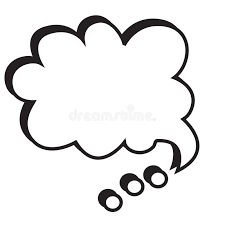 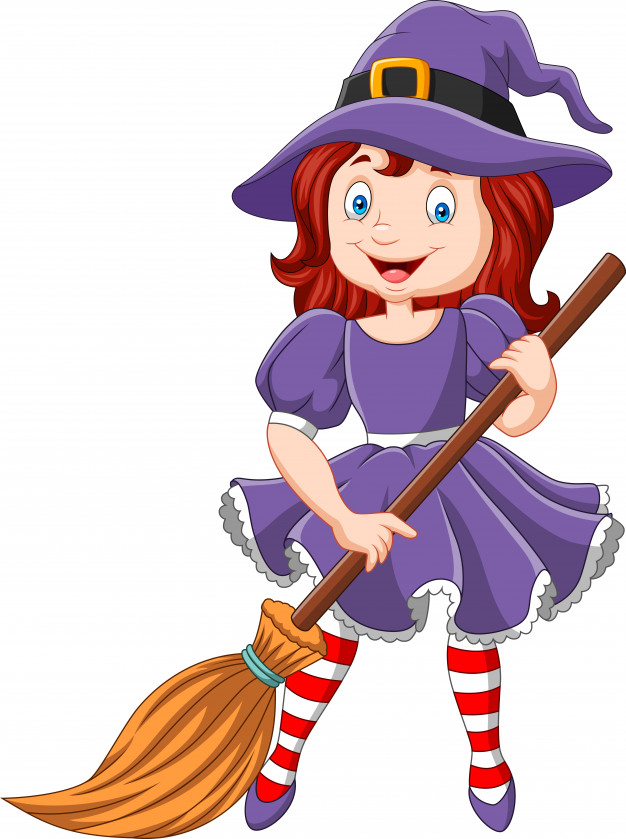 Την επόμενη μέρα η μαγισσούλα Περηφανού επισκέφτηκε τον Πετρή για να τον βοηθήσει να λύσει το επόμενο πρόβλημά του!-Λοιπόν Πετρή ποια είναι η επόμενη σοβαρή δυσκολία σου; Ρώτησε η μαγισσούλα!- Το πρόβλημά μου απάντησε όλο νεύρα ο Πετρής είναι η αδερφή μου!- Δηλαδή τι πρόβλημα μπορεί να είναι μία αδερφή;- Ένα μόνιμο πρόβλημα!- Θέλεις να μου πεις μερικά πράγματα που σε δυσκολεύουν μαζί της; Ρώτησε με απορία η μαγισσούλα που δε μπορούσε να καταλάβει γιατί τα αδέρφια πρέπει να μαλώνουν!
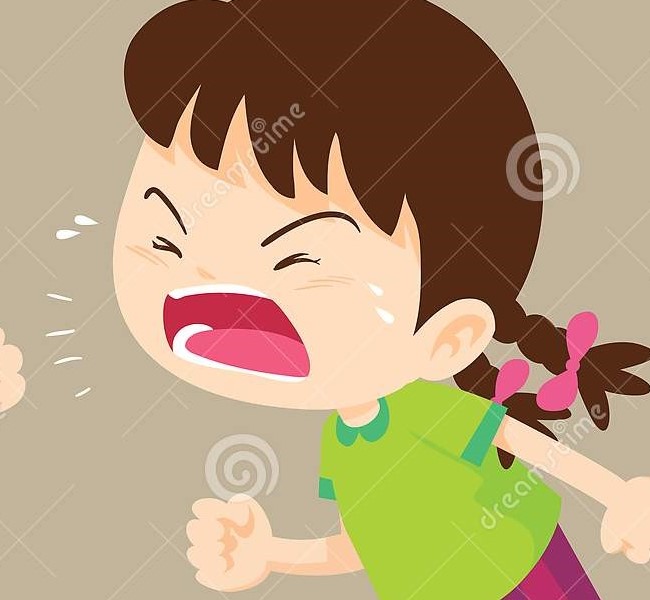 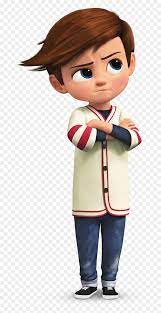 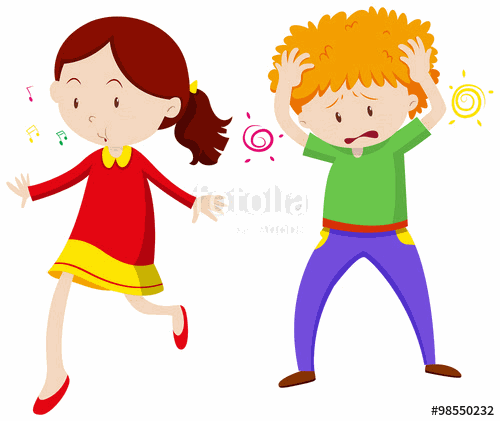 Το πρώτο σημαντικό πρόβλημά μου είναι ότι όταν εγώ θέλω να κάνω κάτι, εκείνη με ενοχλεί με τις φωνές και τα τραγούδια της!
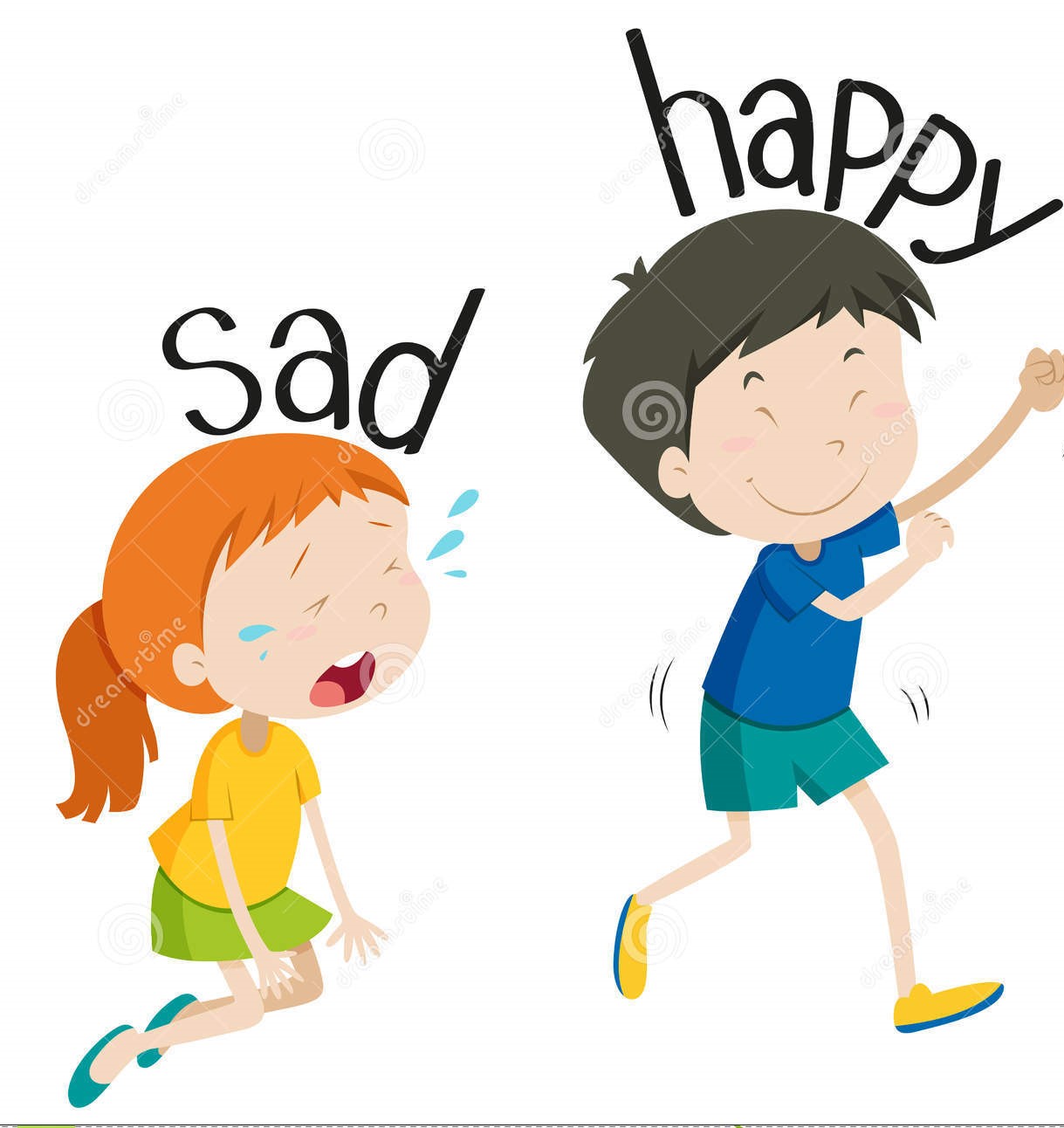 -Άλλες φορές πάλι όταν της κάνω ένα αστείο δε το καταλαβαίνει, θυμώνει και βάζει τα κλάματα!Και δε σου μιλάω για απλά κλάματα, αλλά για κείνες τις κοριτσίστικες τρομερές τσιρίδες!
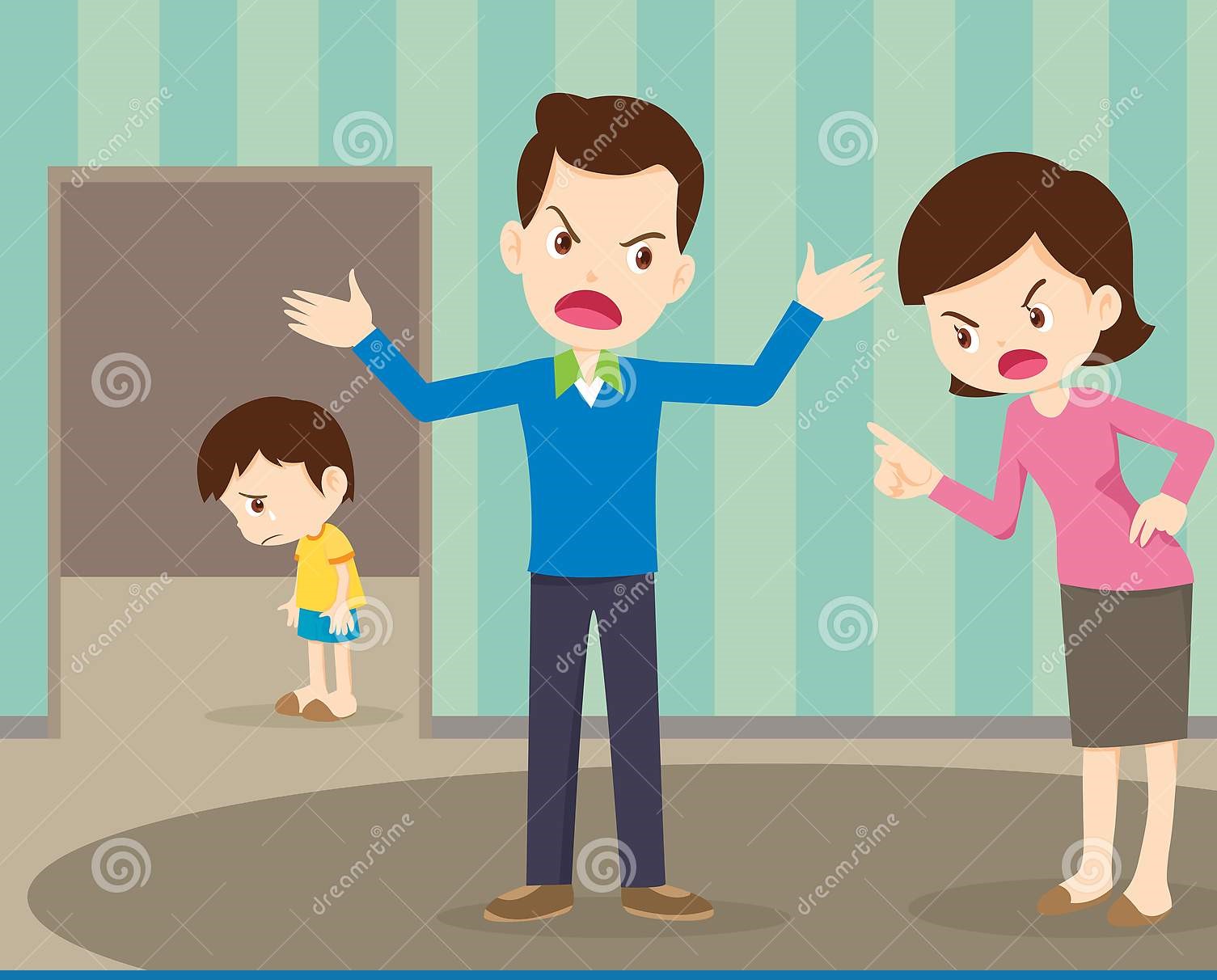 Και φυσικά όταν οι γονείς μας ακούνε τις τσιρίδες της τότε την πληρώνω εγώ γιατί πιστεύουν ότι φταίω που την έκανα και έκλαψε!Ο μπαμπάς και η μαμά έξαλλοι και εγώ με τα μούτρα κατεβασμένα παίρνω το γνωστό δρόμο για το δωμάτιό μου!
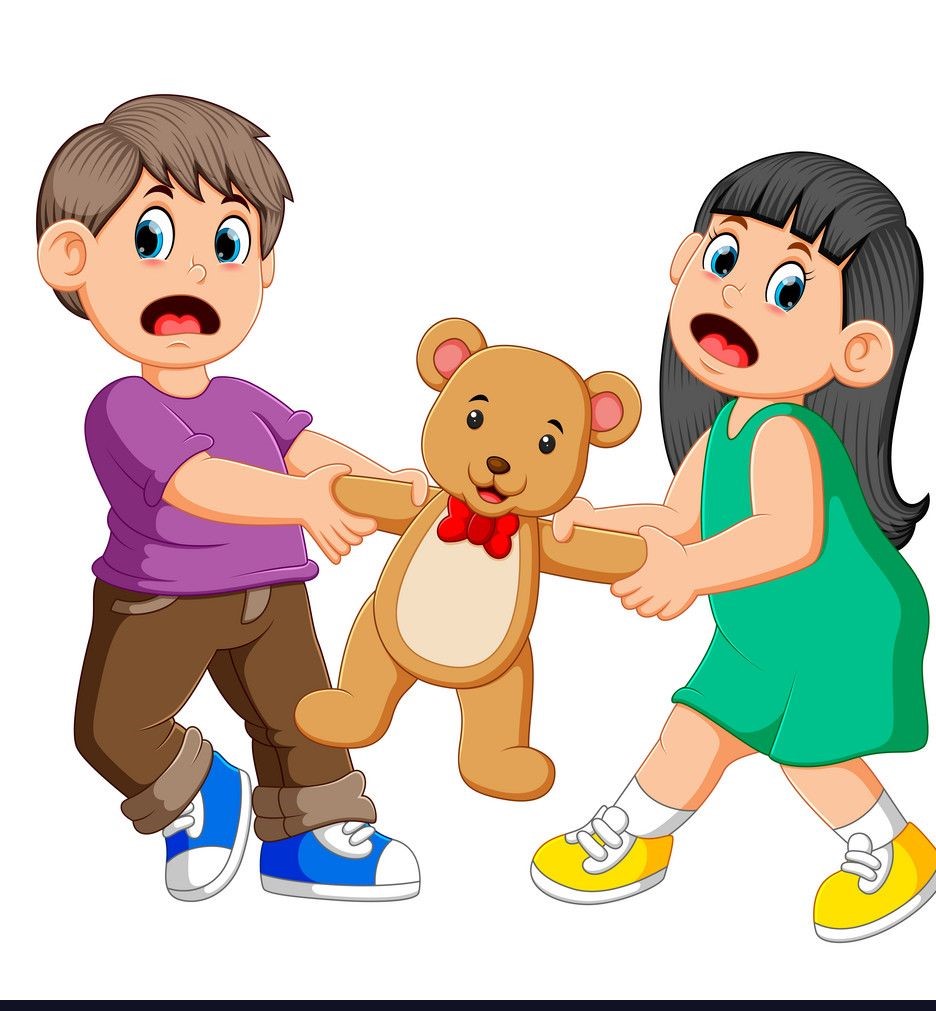 -Άλλοτε πάλι όταν θέλω ένα παιχνίδι της, δε μου το δίνει και αναγκάζομαι να της το πάρω με τη βία για να μπορώ να το παίξω κι εγώ! Και καταλήγουμε στις γνωστές τσιρίδες της και με εμένα να ακολουθώ την ίδια διαδρομή!
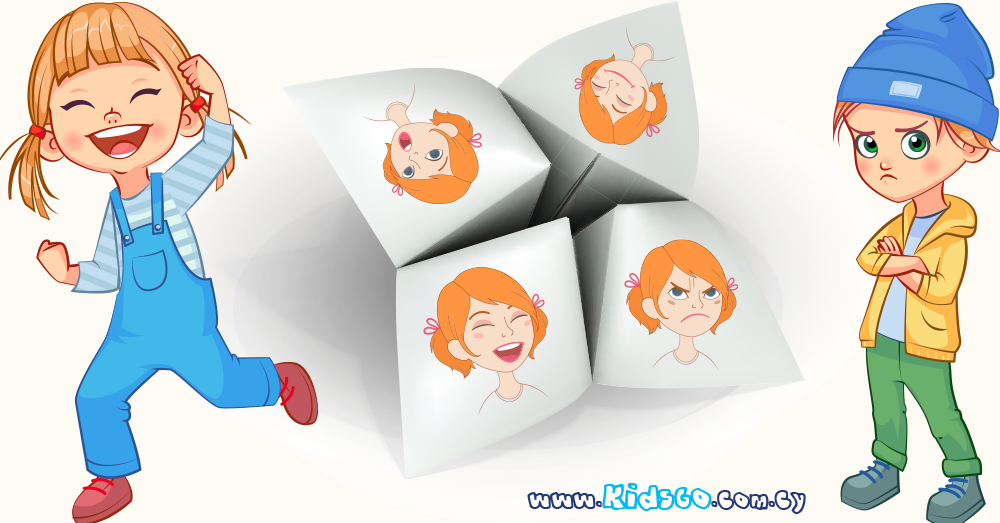 Το πιο τρομερό όμως είναι όταν καταφέρνει να κερδίζει ΠΑΝΤΑ εκείνη! Αυτό πραγματικά με θυμώνει πολύ!
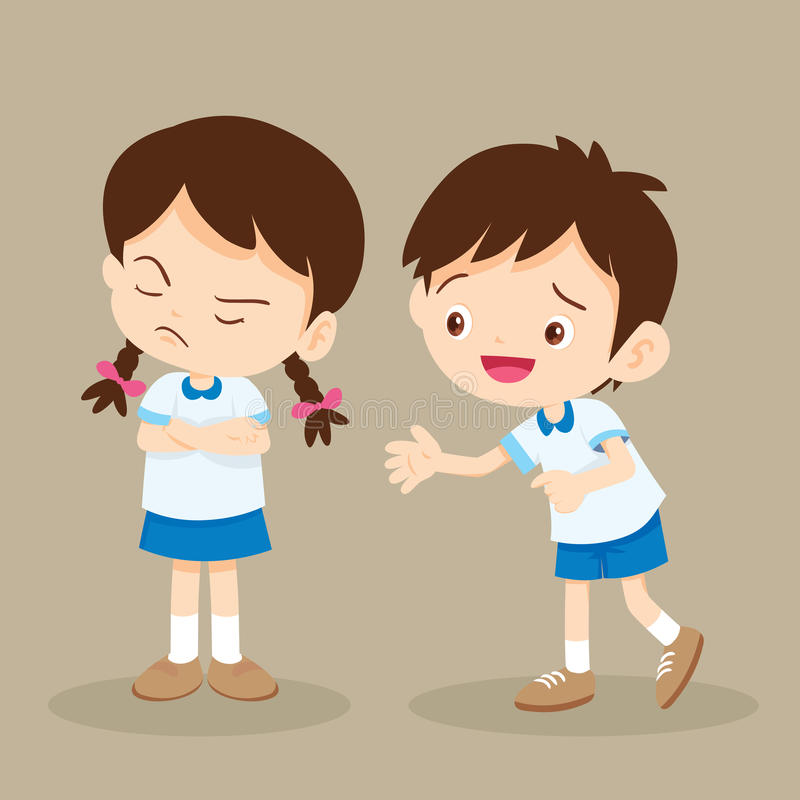 - Και όσες φορές προσπαθώ να της εξηγήσω ότι έχει κάνει ζαβολιά, εκείνη κάνει ότι δε με ακούει!
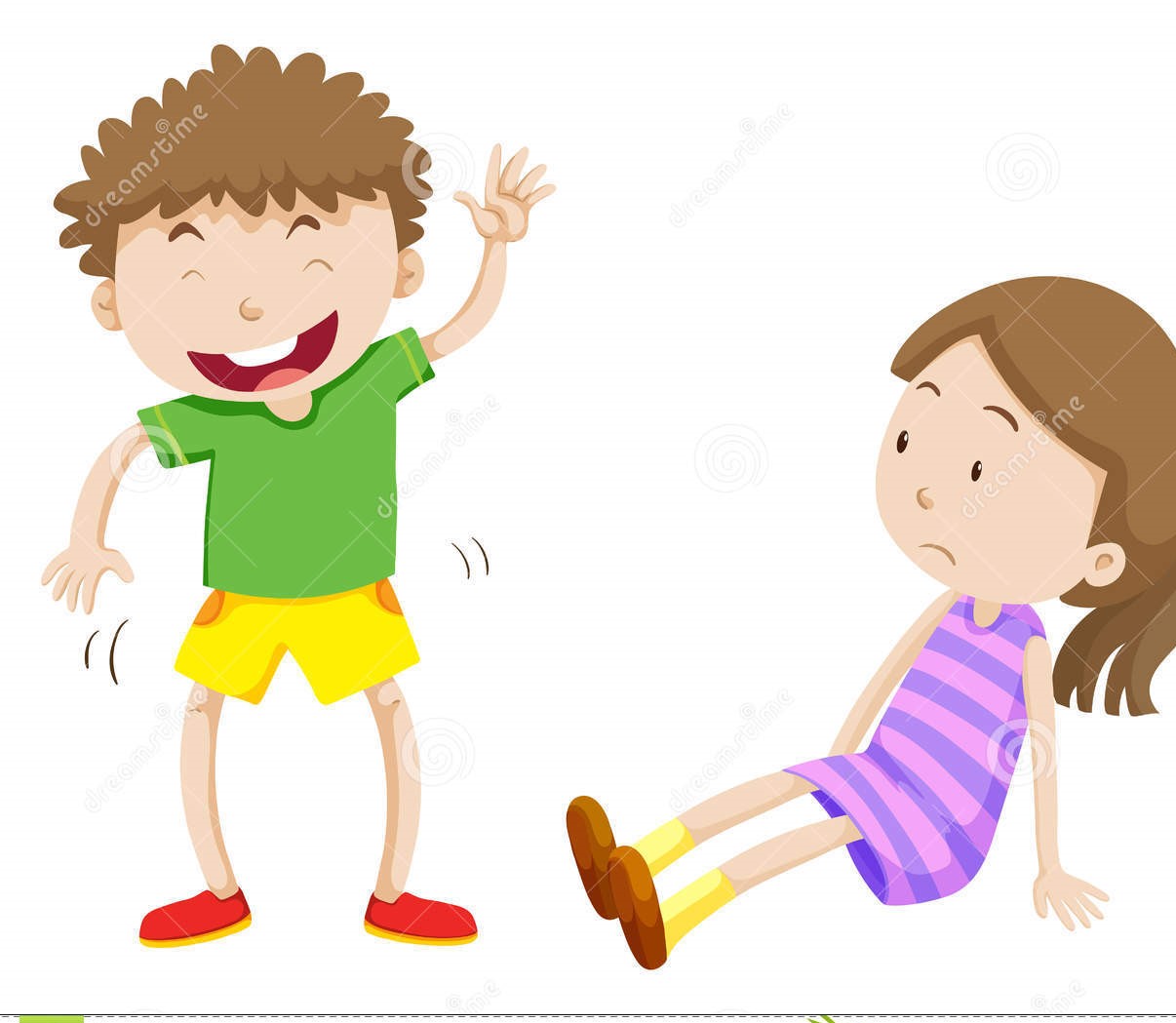 Άλλες φορές πάλι δε καταλαβαίνει καθόλου τα αστεία μου και νομίζει ότι την κοροϊδεύω!
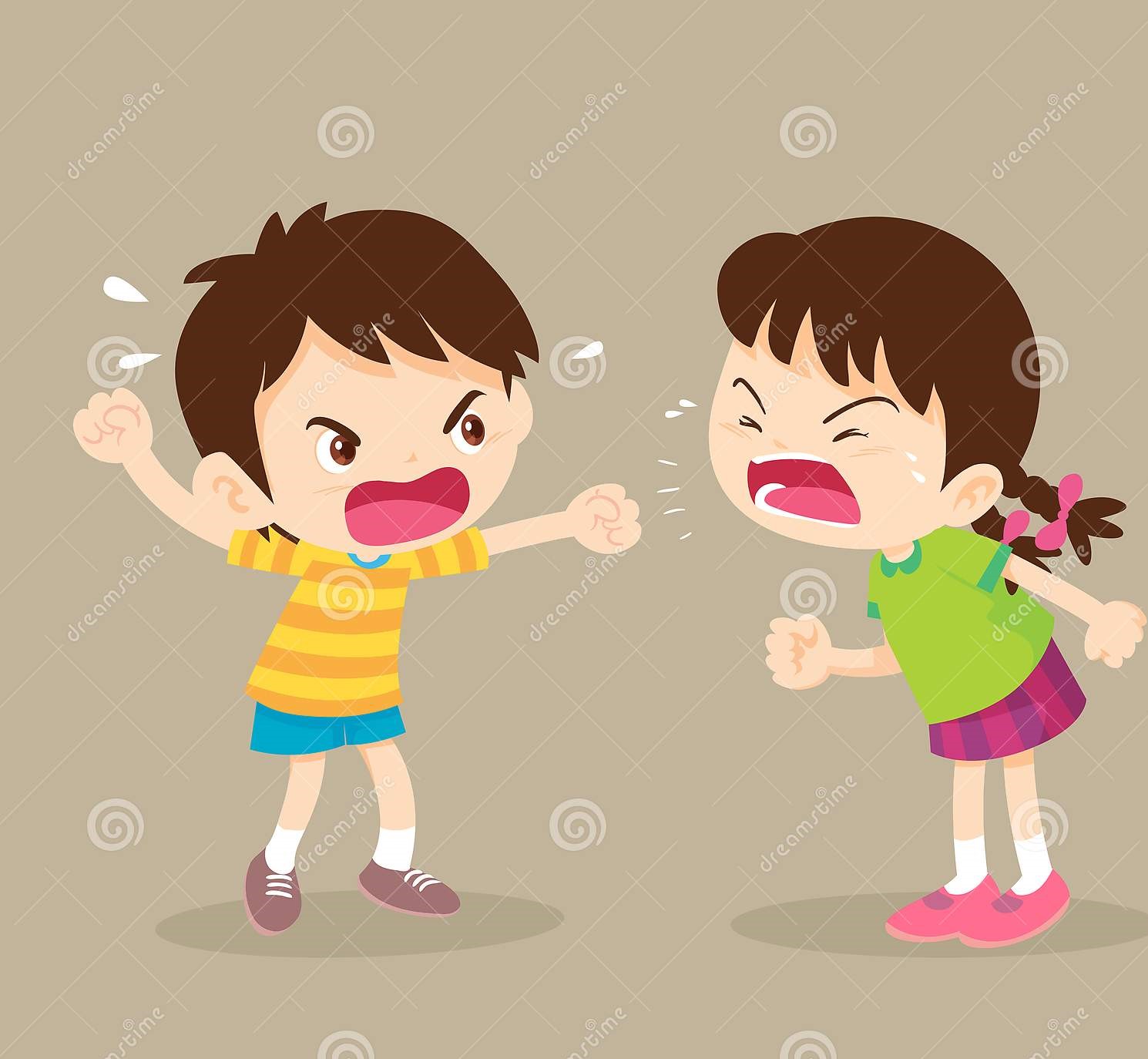 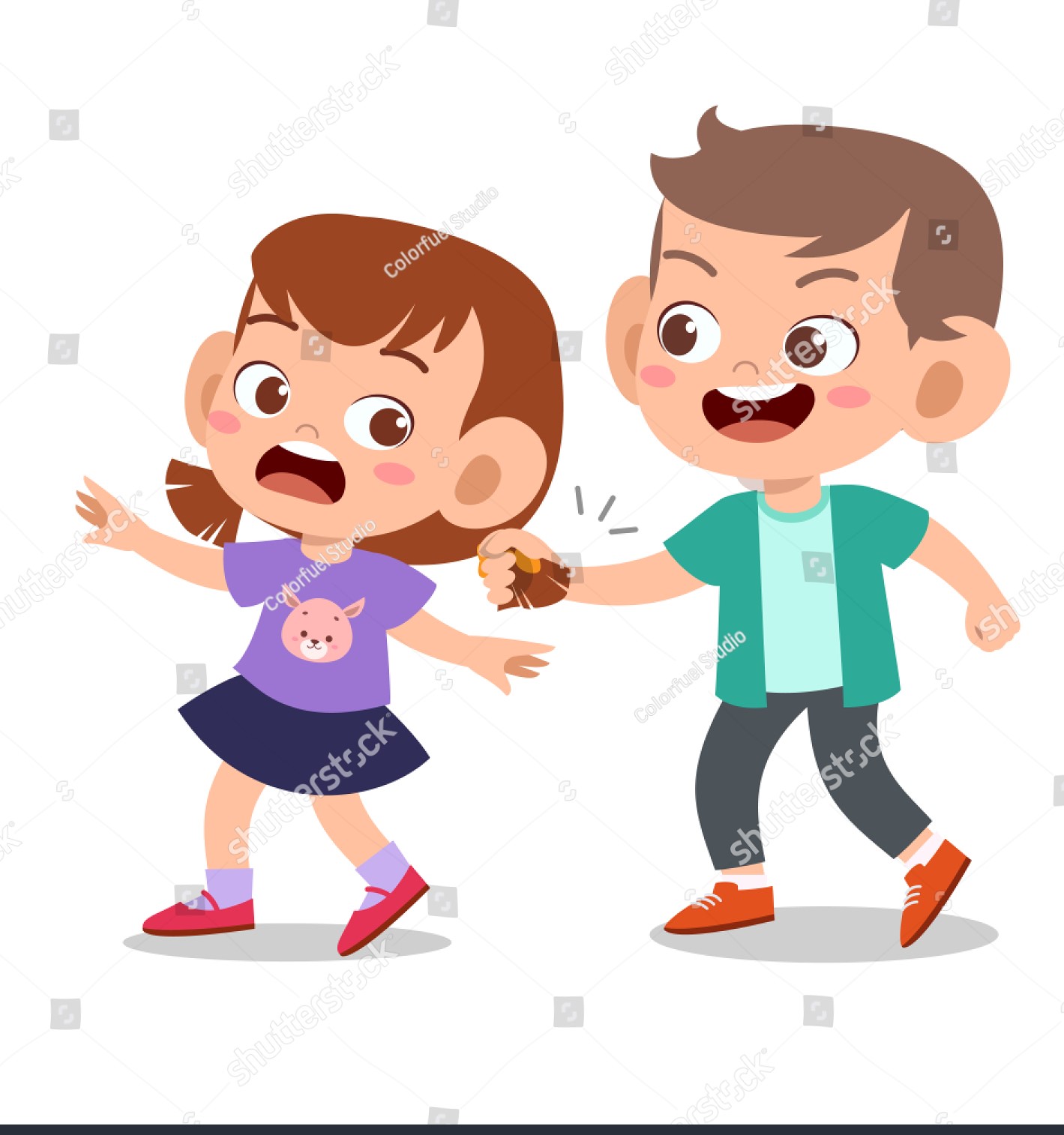 Και τότε στο σπίτι γίνεται κανονική μάχη!Συνήθως αρχίζει με καβγά, αλλά τις περισσότερες φορές καταλήγει σε μαλλιοτράβηγμα!
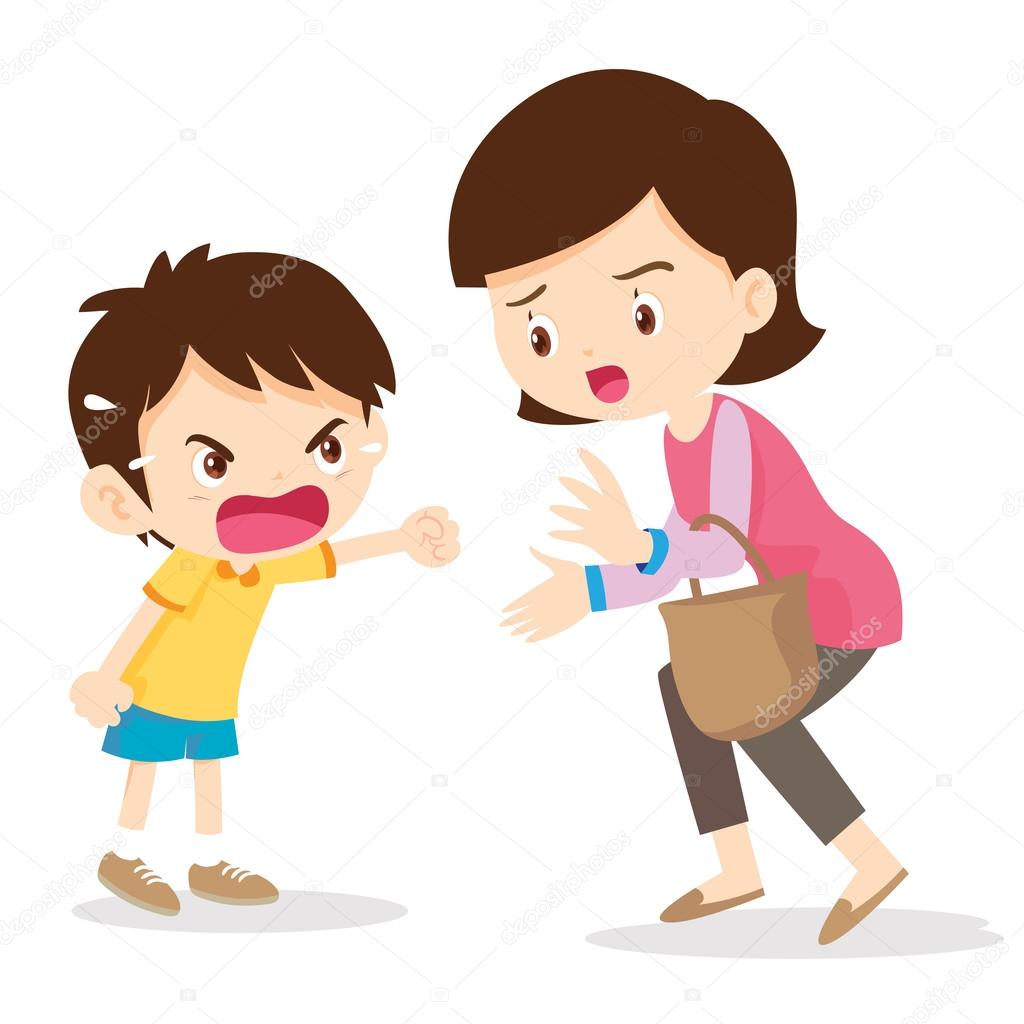 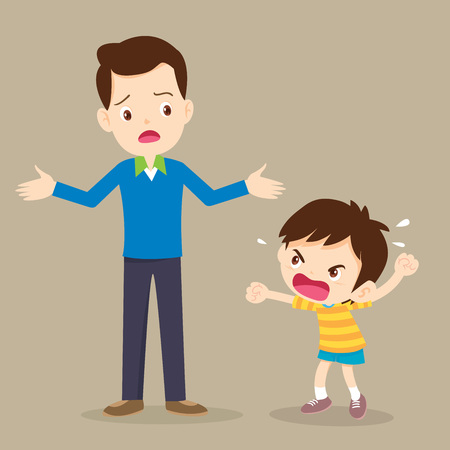 Και όσες εξηγήσεις και να δώσω στη μαμά ή στο μπαμπά, ο δρόμος είναι πάλι ο ίδιος!-Στο δωμάτιό σας γρήγορα!
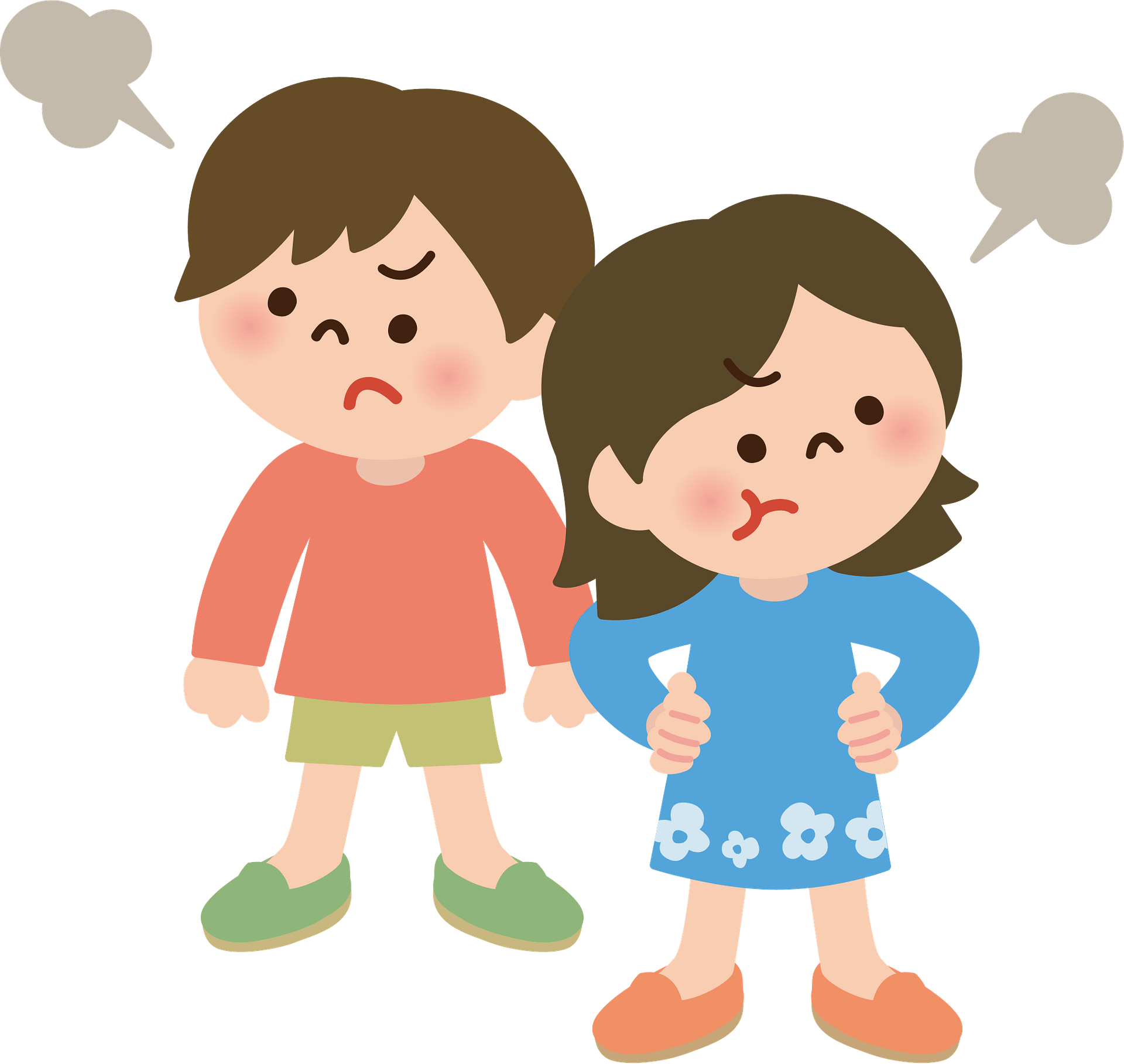 Και καταλήγουμε να περνάμε την υπόλοιπη μέρα και οι δύο με θυμό και κατεβασμένα μούτρα! !
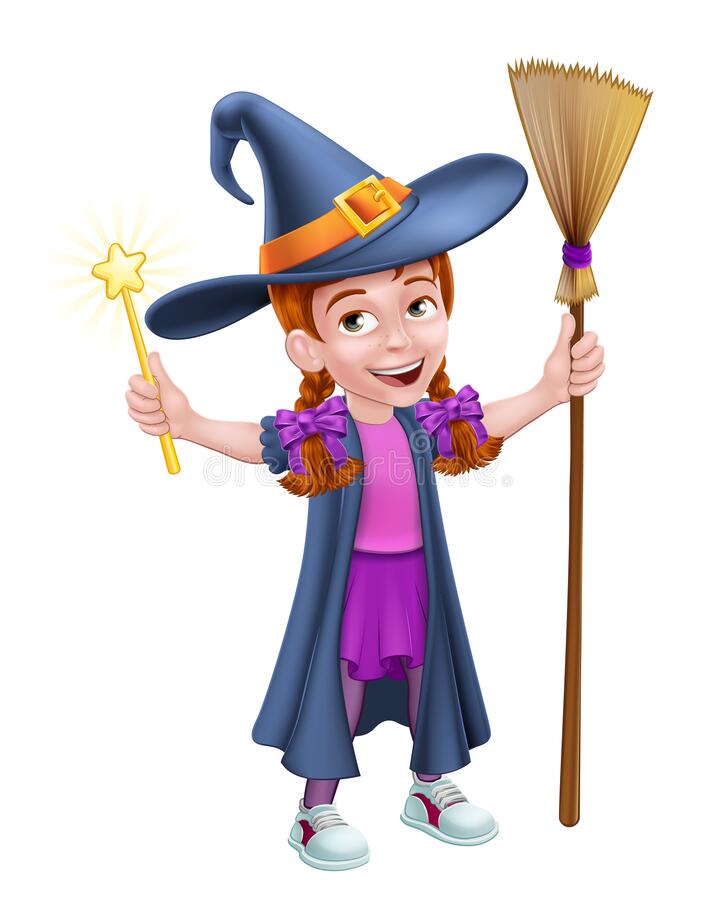 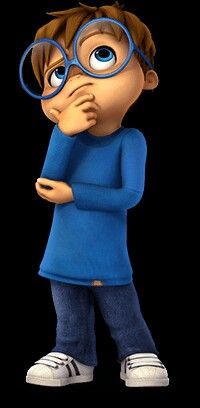 -Αλήθεια Πετρή έχεις σκεφτεί ποτέ πόσο πιο εύκολα θα ήταν τα πράγματα εάν για μία φορά προσπαθούσες να πάρεις τη θέση της;-Δηλαδή; Ρώτησε ο Πετρής με απορία!
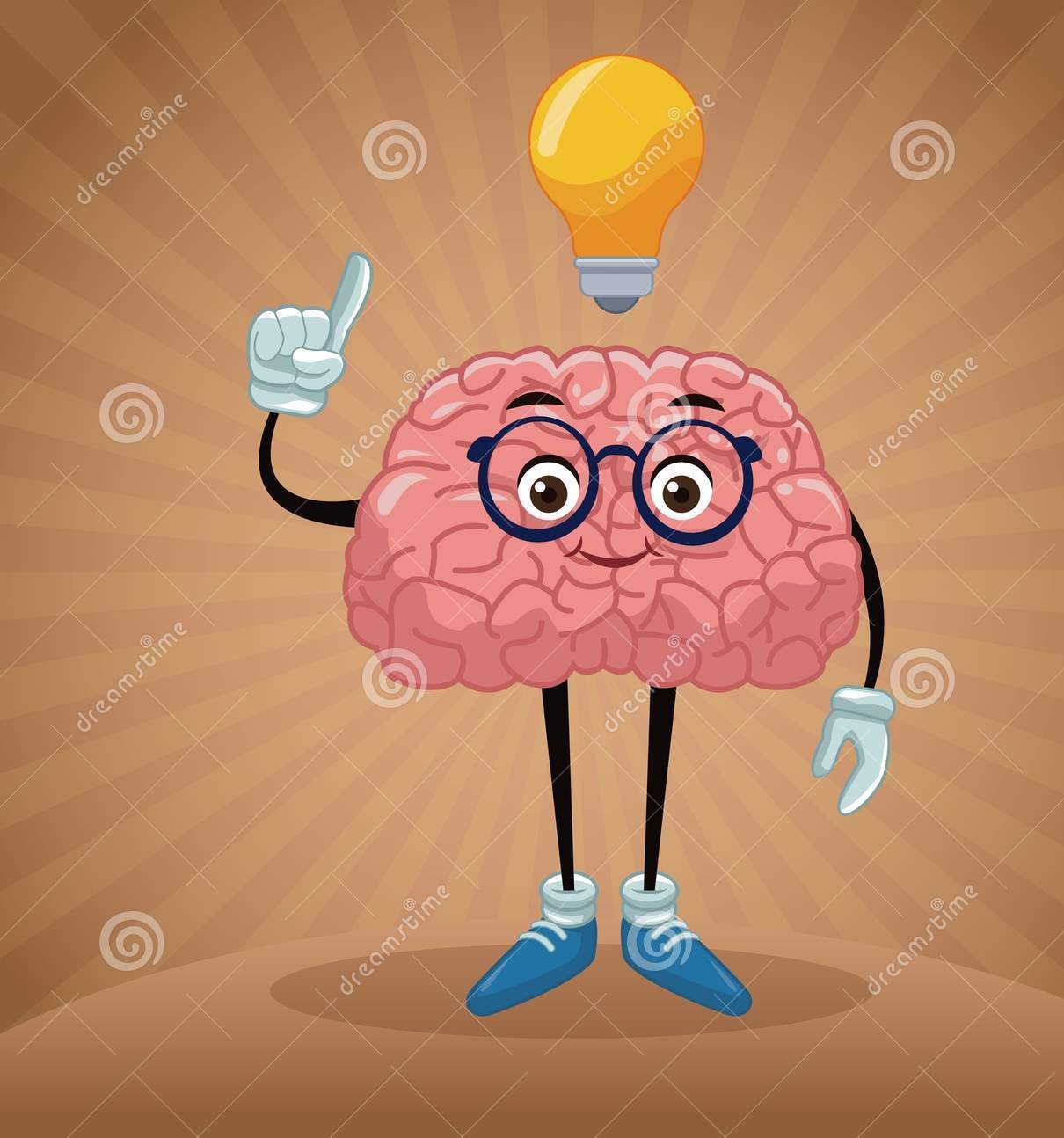 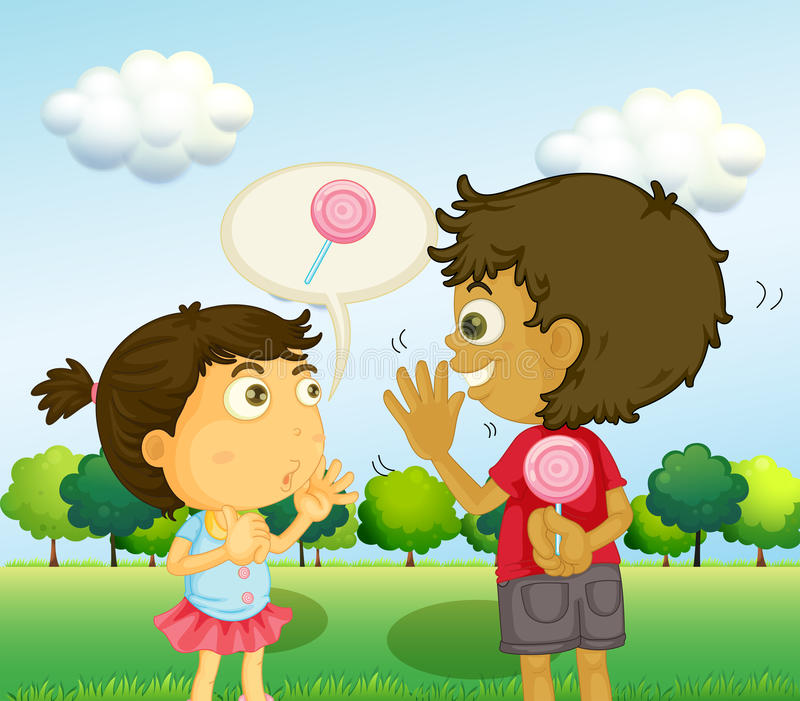 Δηλαδή να προσπαθήσεις να μπεις στο μυαλό της και να καταλάβεις τι σκέφτεται!
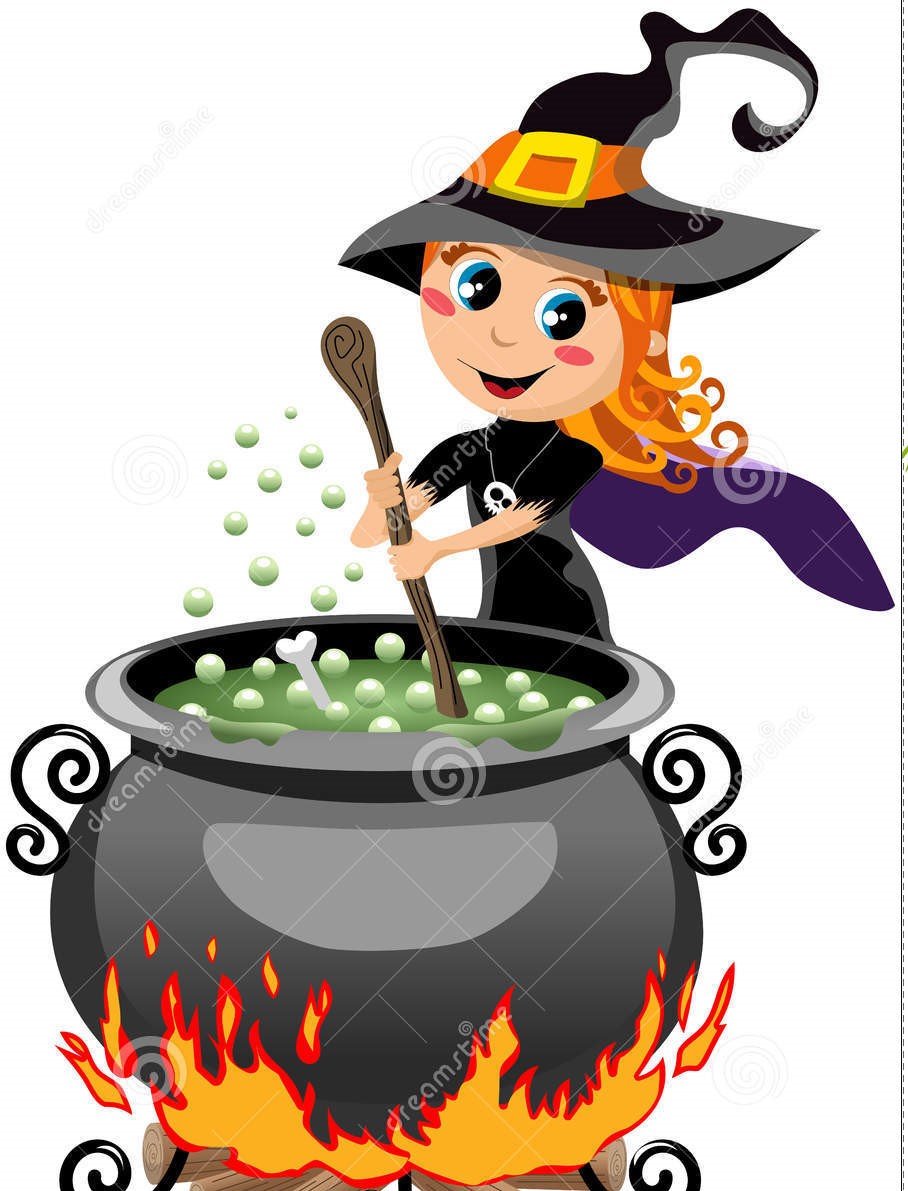 - Και πώς να το κάνω αυτό δηλαδή;- Ma με τα καταπληκτικά μαγικά μου φυσικά!Αρκεί να πεις τις μαγικές λέξεις: Θέλω, μπορώ, θα προσπαθήσω, θα τα καταφέρω!
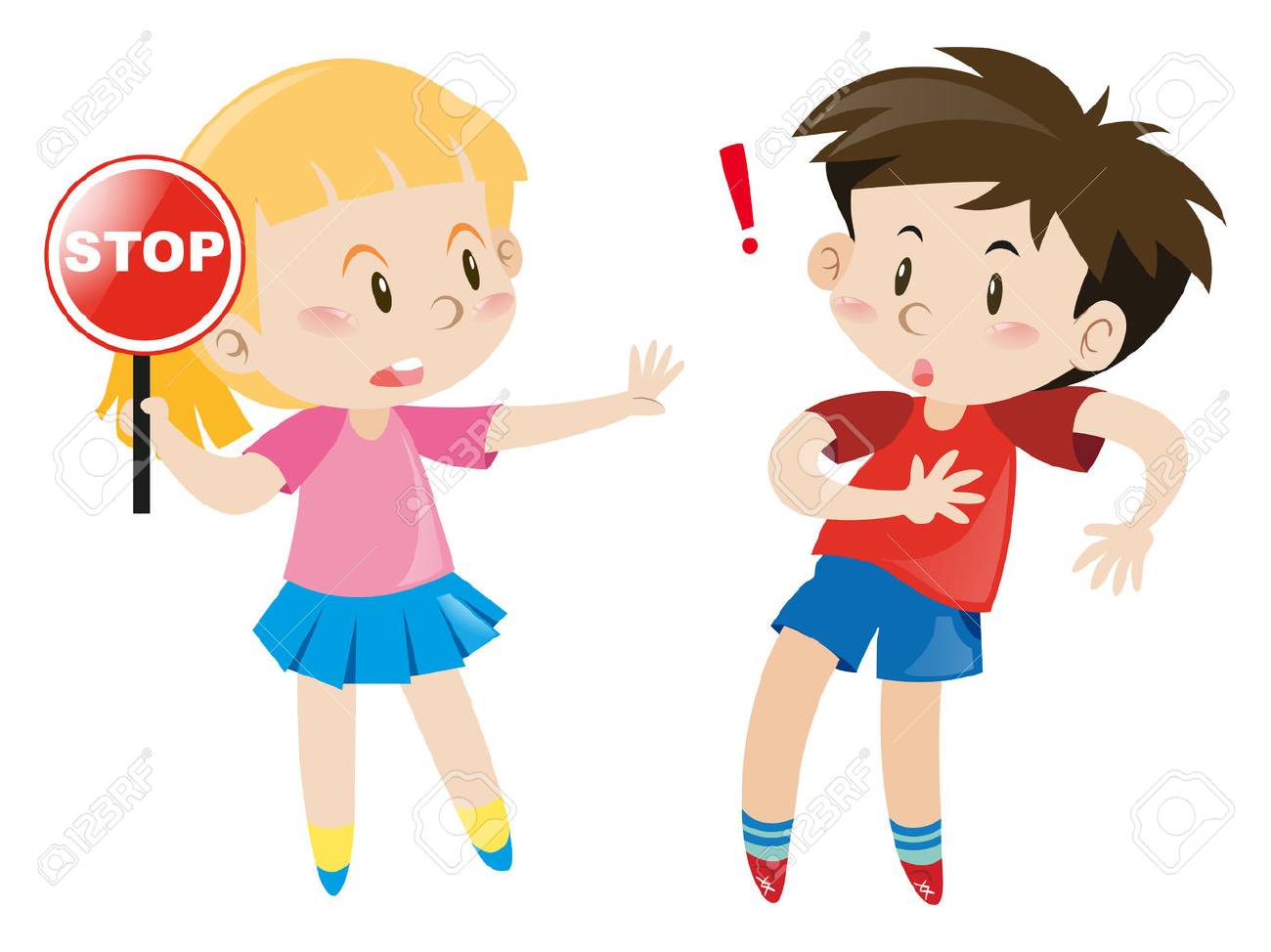 Πολύ πιθανόν να έχει κάτι σημαντικό να σου πει!Τότε πρέπει να σταματήσεις και να την ακούσεις!Όπως κάνεις και στο σχολείο, που περιμένεις τον άλλο να σου πει κάτι σημαντικό!Θέλεις να μας βοηθήσουν σ’ αυτό και τα παιδιά;
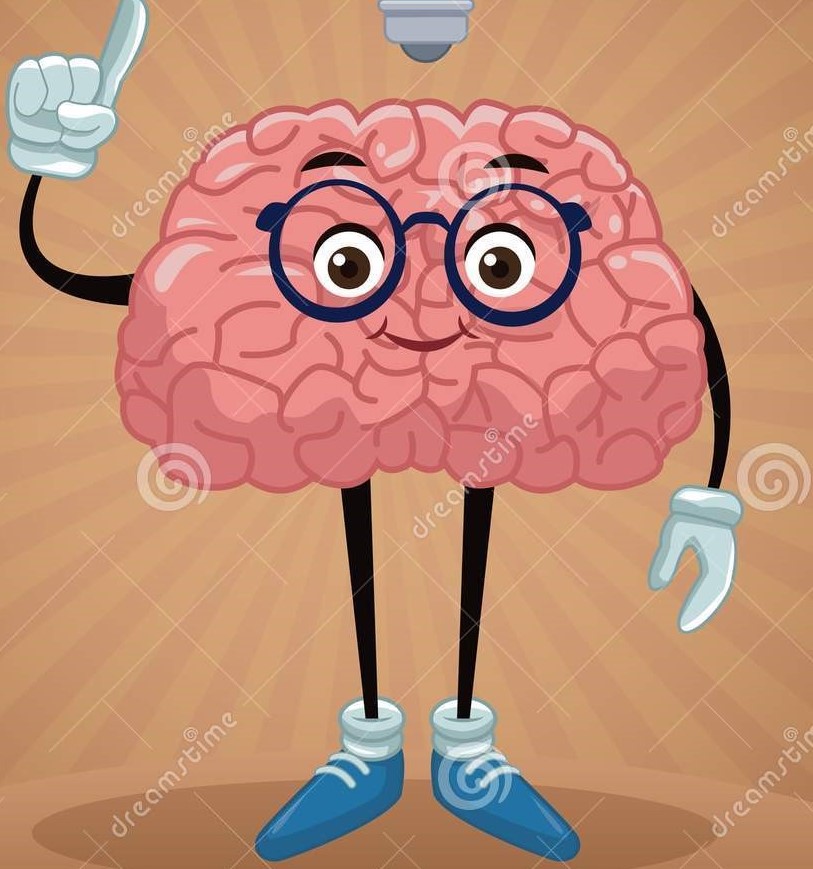 Παιδιά θέλετε να σκεφτείτε τι σημαντικό μπορεί να ήθελε να πει η αδερφή του Πετρή σε εκείνον;
Πολύ ωραία παιδιά!Μπορείς λοιπόν Πετρή να συζητάς με την αδερφή σου!Να της ζητάς το λόγο ευγενικά εάν θέλεις να παίξεις μαζί της, ή να της εξηγείς πως κάποιες φορές προτιμάς να μένεις λίγο μόνος σου . Μερικές φορές αυτό δεν είναι κακό! Αρκεί να σέβεται ο ένας την επιθυμία του άλλου! Να κάνετε δηλαδή ένα μικρό συμβούλιο!Και μικρές συμφωνίες!
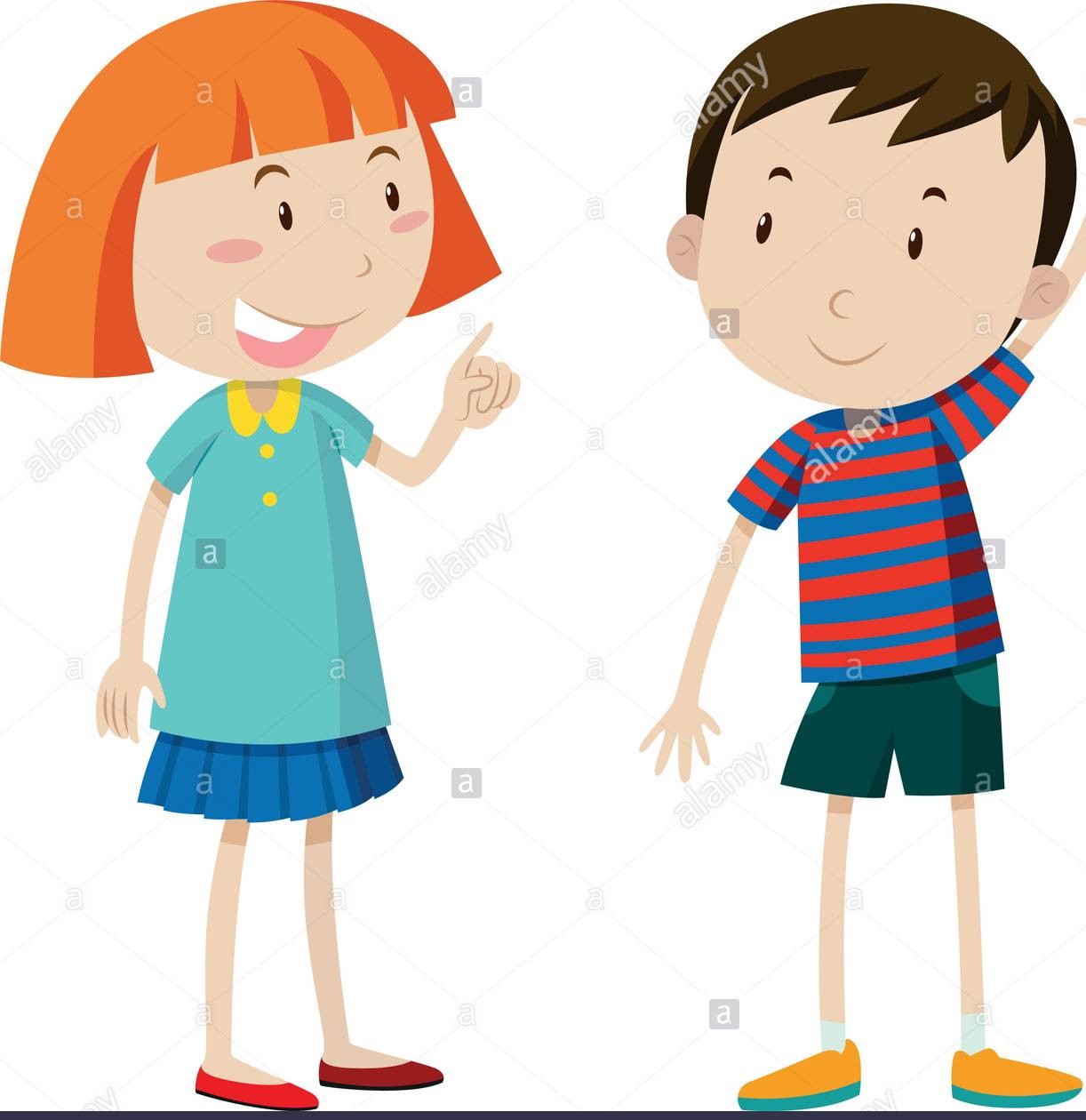 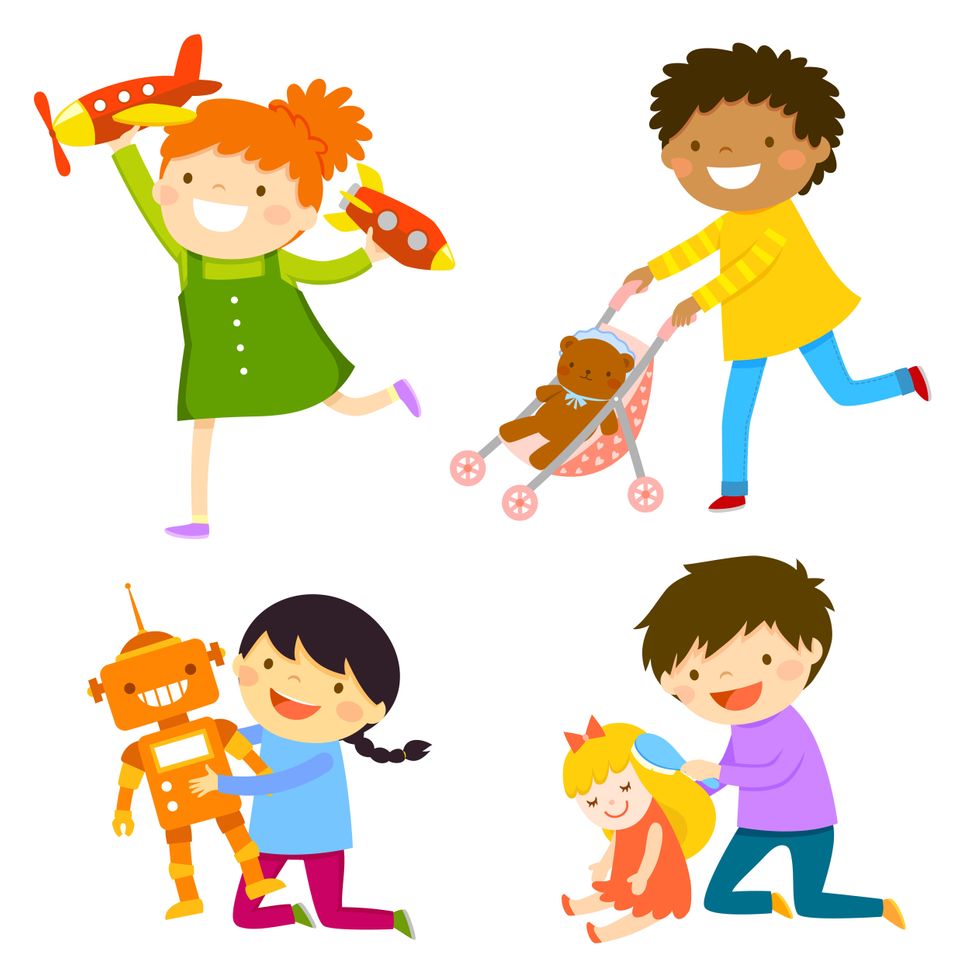 Μία συμφωνία που μπορείτε να κάνετε είναι μία ημέρα την εβδομάδα να ανταλλάζετε  τα παιχνίδια σας! Έτσι δε θα χρειάζεται να της τα παίρνεις με τη βία, αφού θα έχεις την ευκαιρία μία ολόκληρη ημέρα να παίζεις μαζί τους, αλλά και εκείνη το ίδιο!
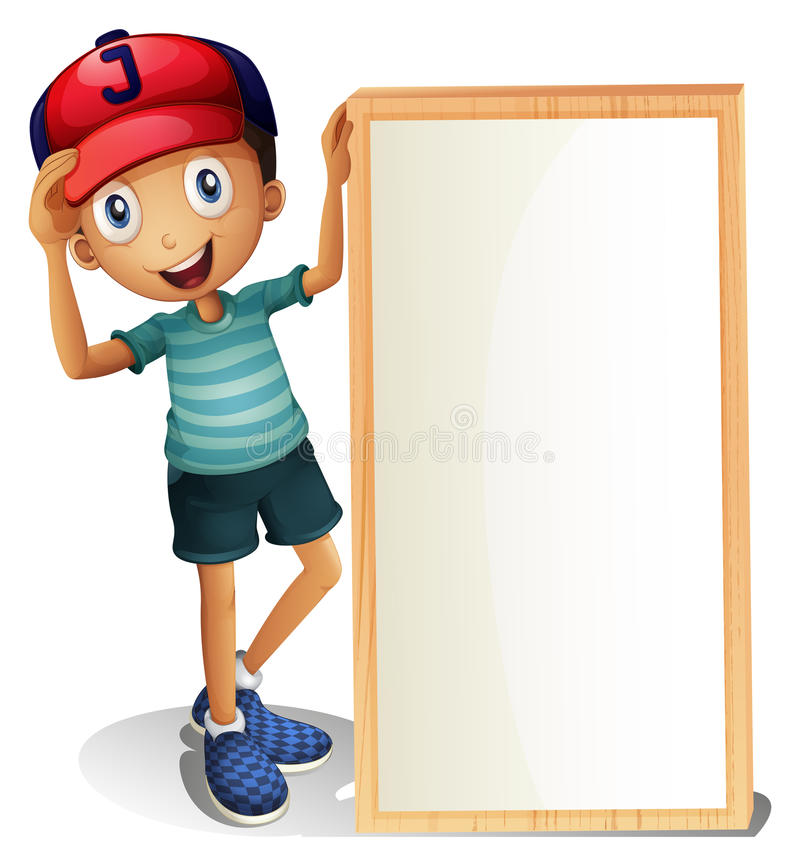 Μπορείτε σε ένα πίνακα ή σε ένα χαρτί να γράψετε πράγματα που θα άρεσαν και στους δύο!Αλλά ακόμη κι αν δεν σας αρέσουν μπορείτε να τα δοκιμάσετε!Παιδιά τι λέτε θέλετε να τους δώσουμε ιδέες;Τι πιστεύετε ότι μπορούν να κάνουν μαζί;
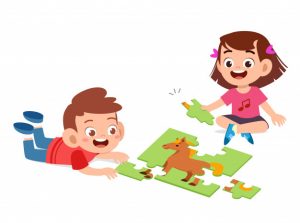 Μπορείτε λοιπόν να φτιάξετε ένα δύσκολο παζλ μαζί!
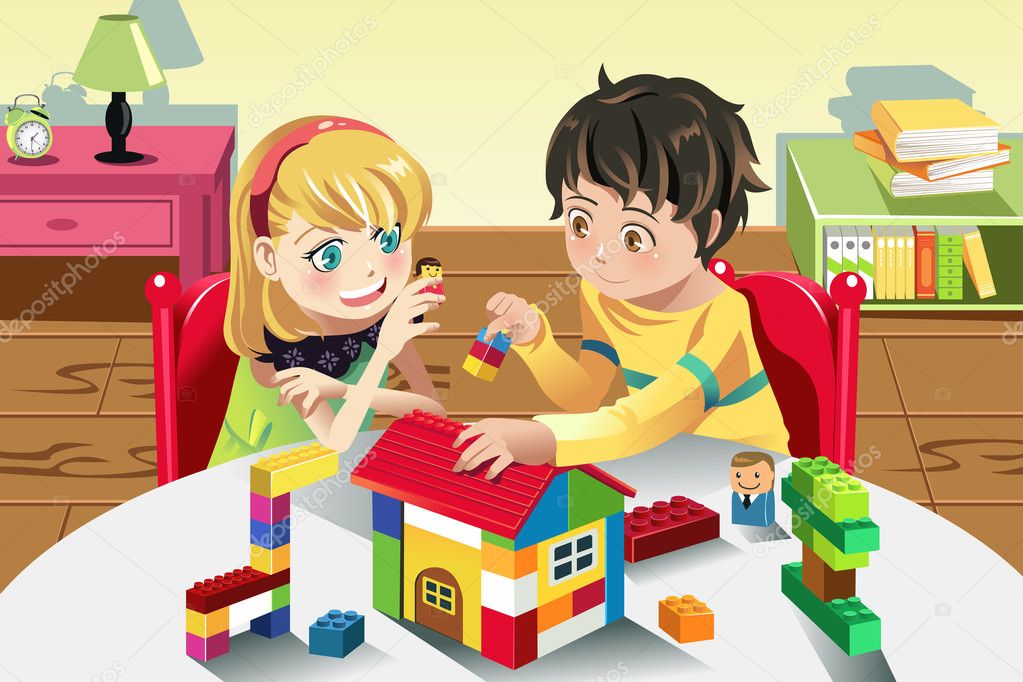 Ή μία κατασκευή με lego!
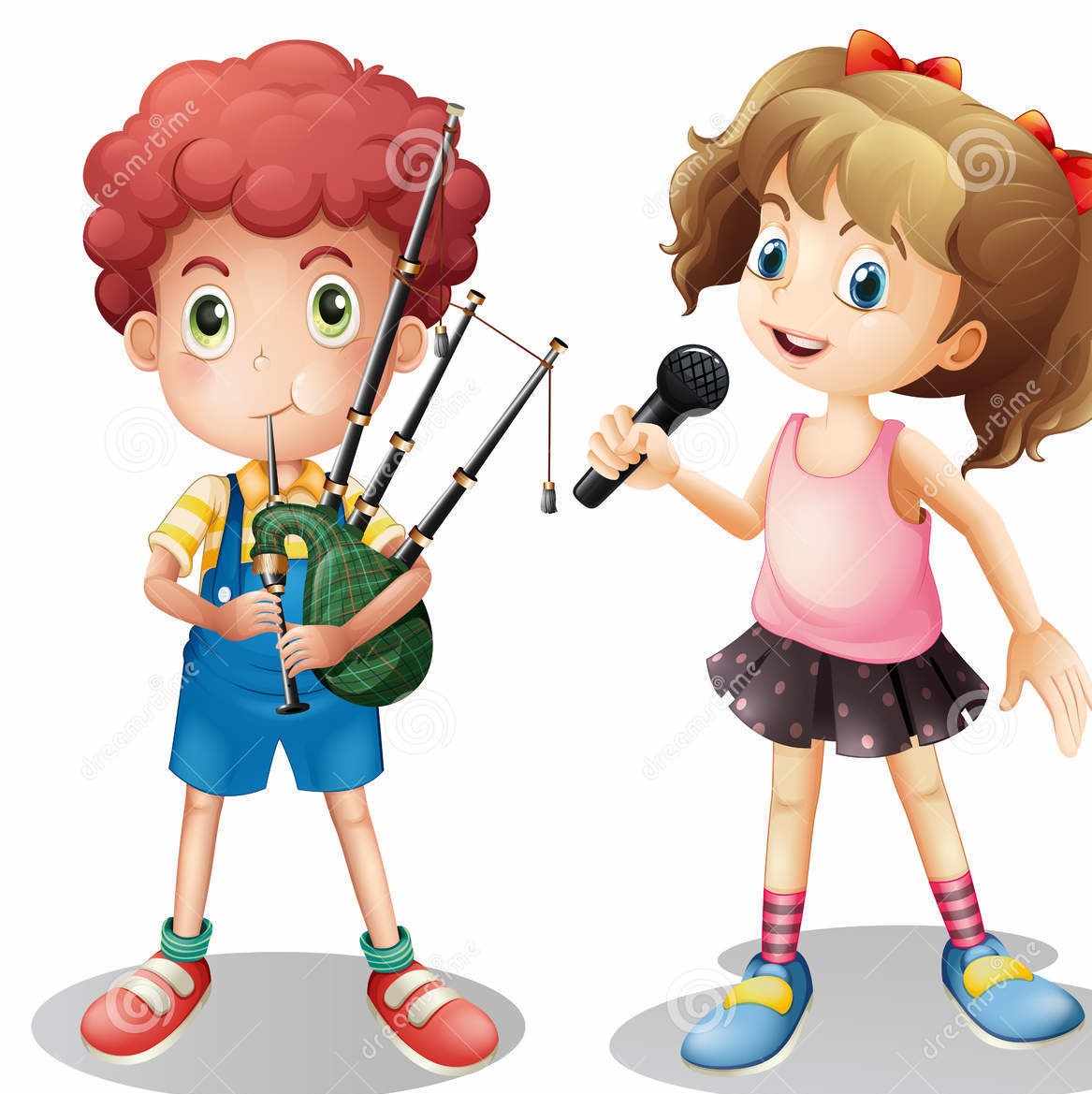 Μπορείτε να φτιάξετε ένα εκπληκτικό ντουέτο και να τραγουδήσετε ένα τραγούδι μαζί!
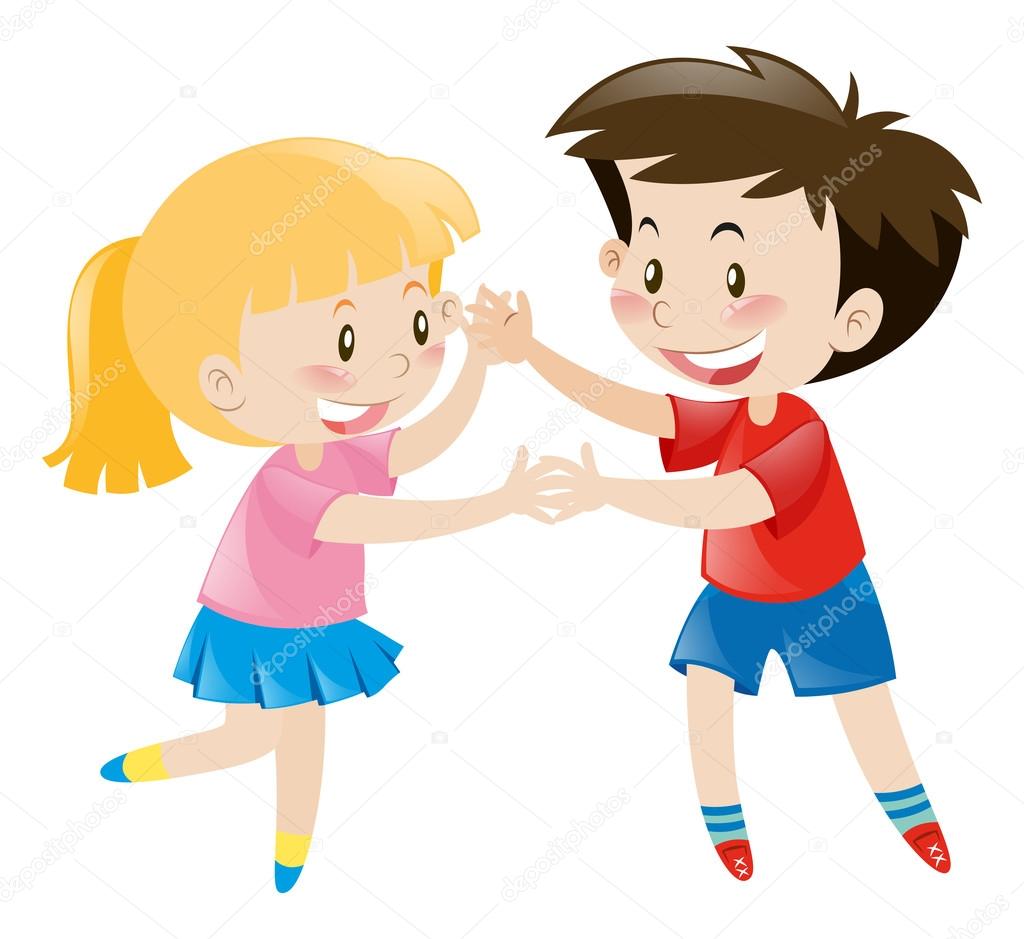 Μπορείτε να βάλετε το αγαπημένο σας τραγούδι και να χορέψετε μαζί!
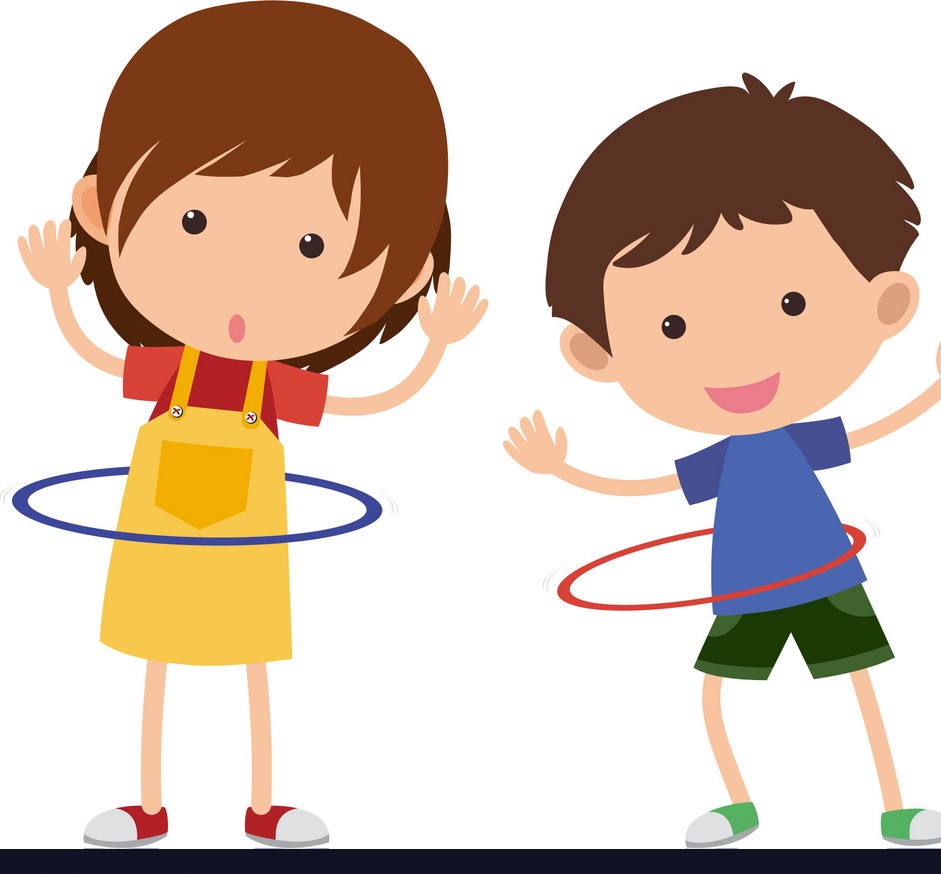 Μπορείτε επίσης να κάνετε γυμναστική μαζί!
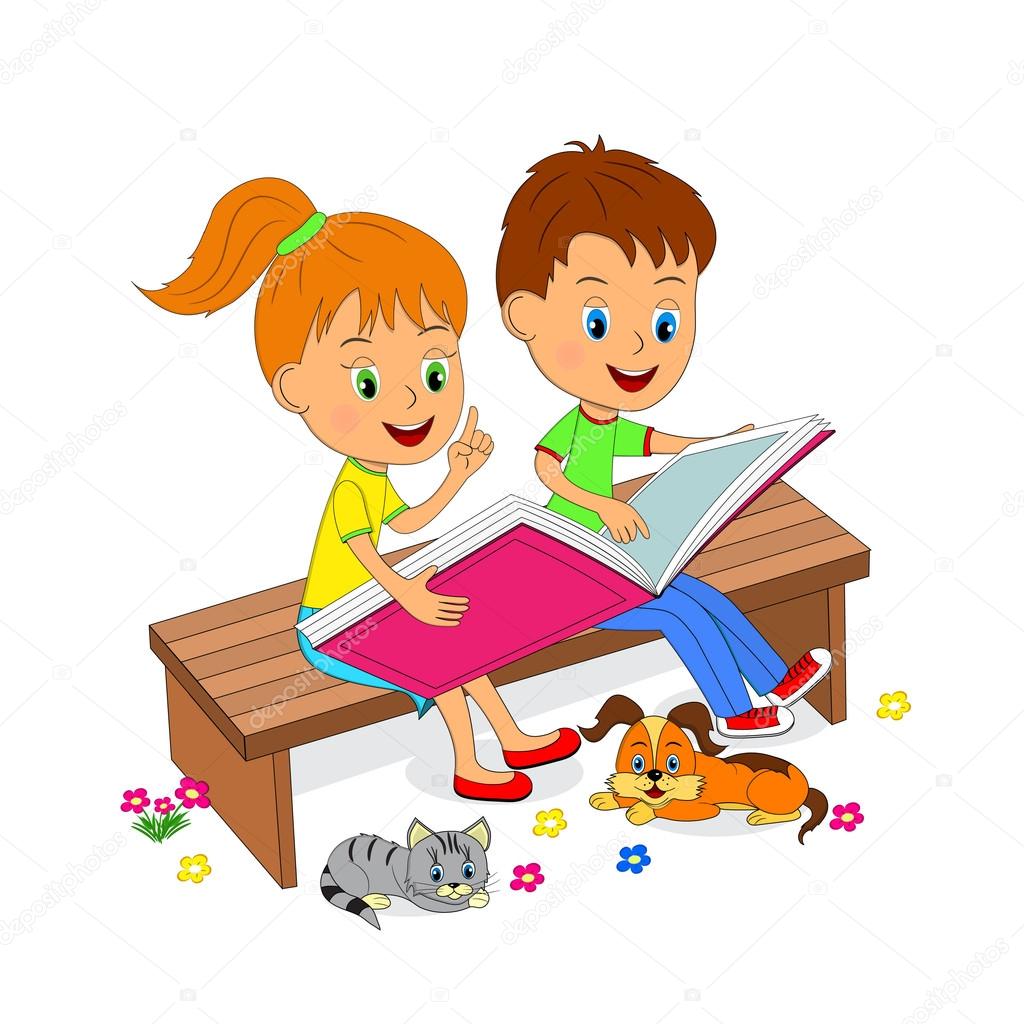 Μπορείτε να διαβάσετε ένα βιβλίο παρέα!
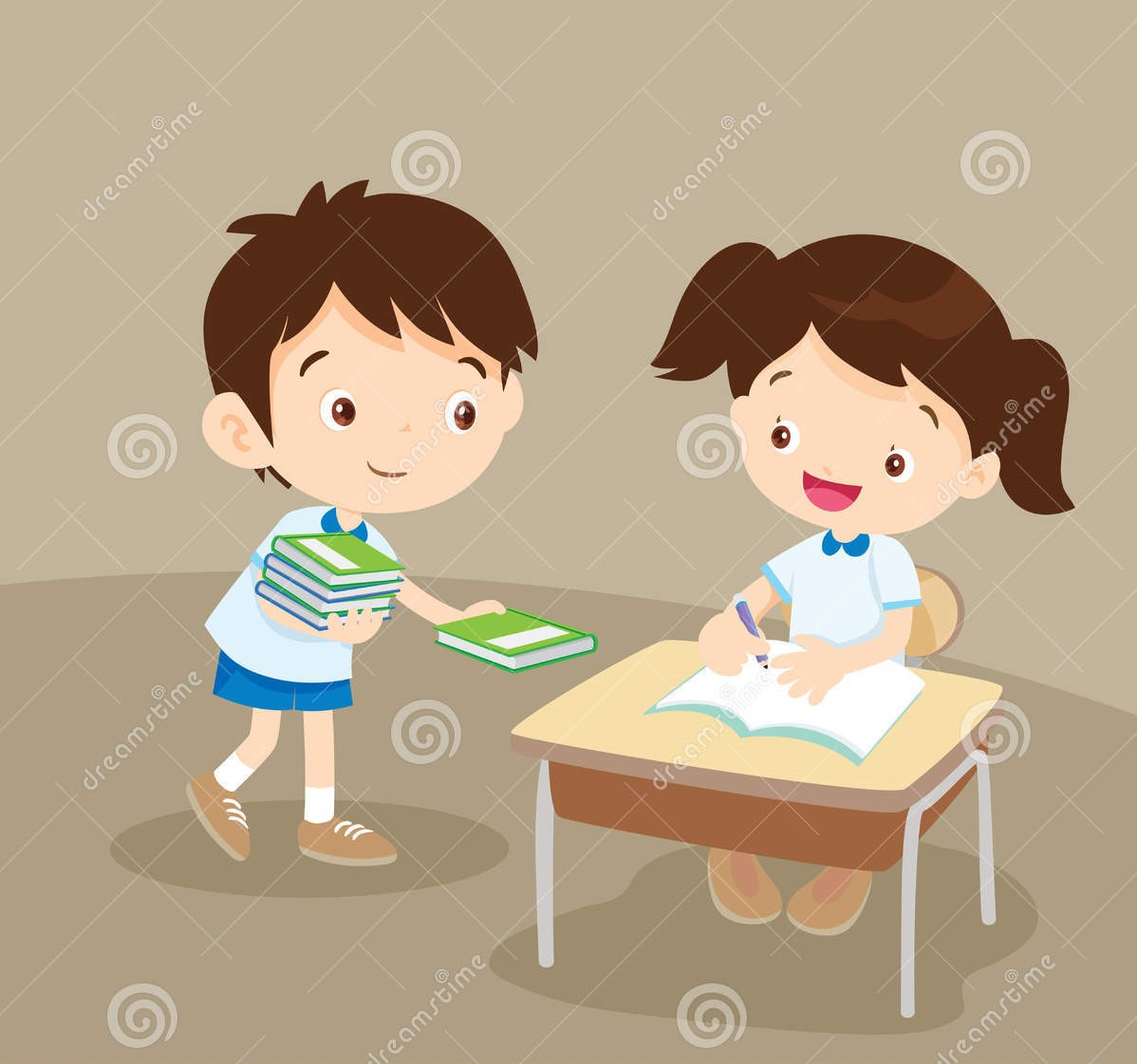 Μπορείς να τη βοηθήσεις στο διάβασμά της!
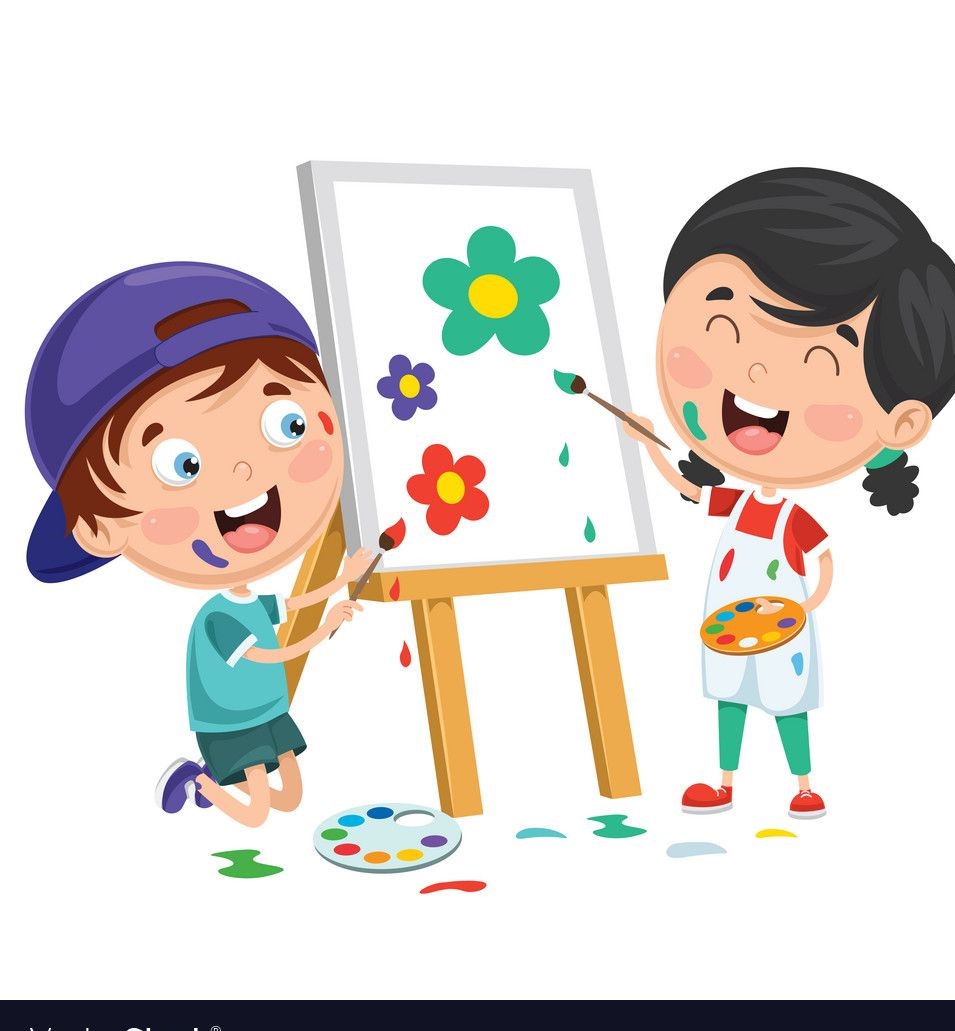 Να φτιάξετε ένα έργο τέχνης μαζί!
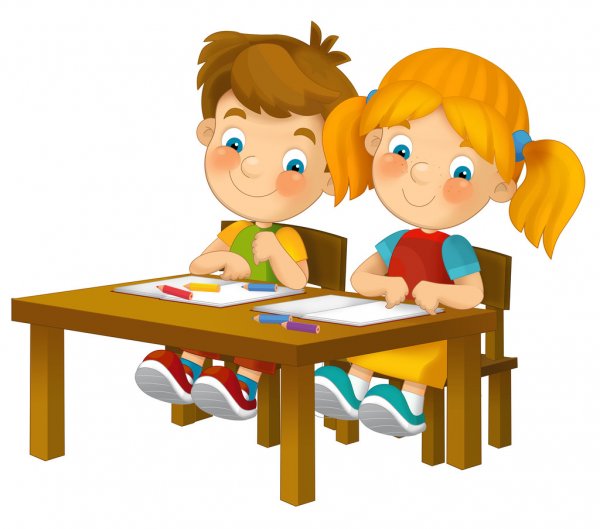 Ή να χαρίσει ο ένας τη ζωγραφιά του στον άλλο!
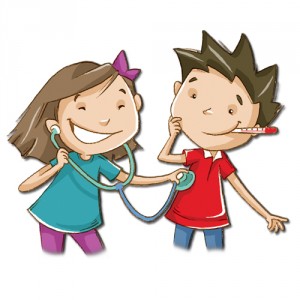 Να παίξετε μαζί το παιχνίδι του γιατρού και του ασθενή!
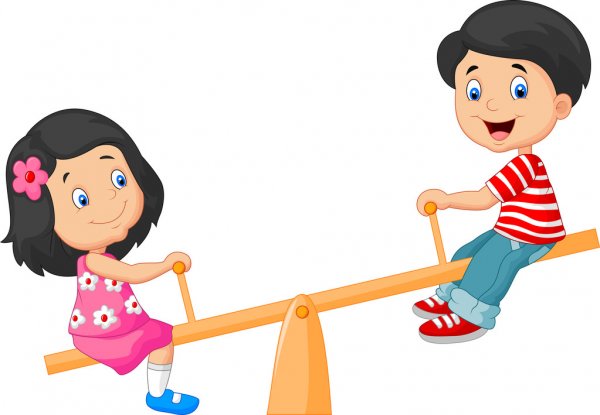 Να παίξετε μαζί έξω στο πάρκο, ή να μοιραστείτε τα μυστικά ή τα νέα  σας στο παγκάκι!
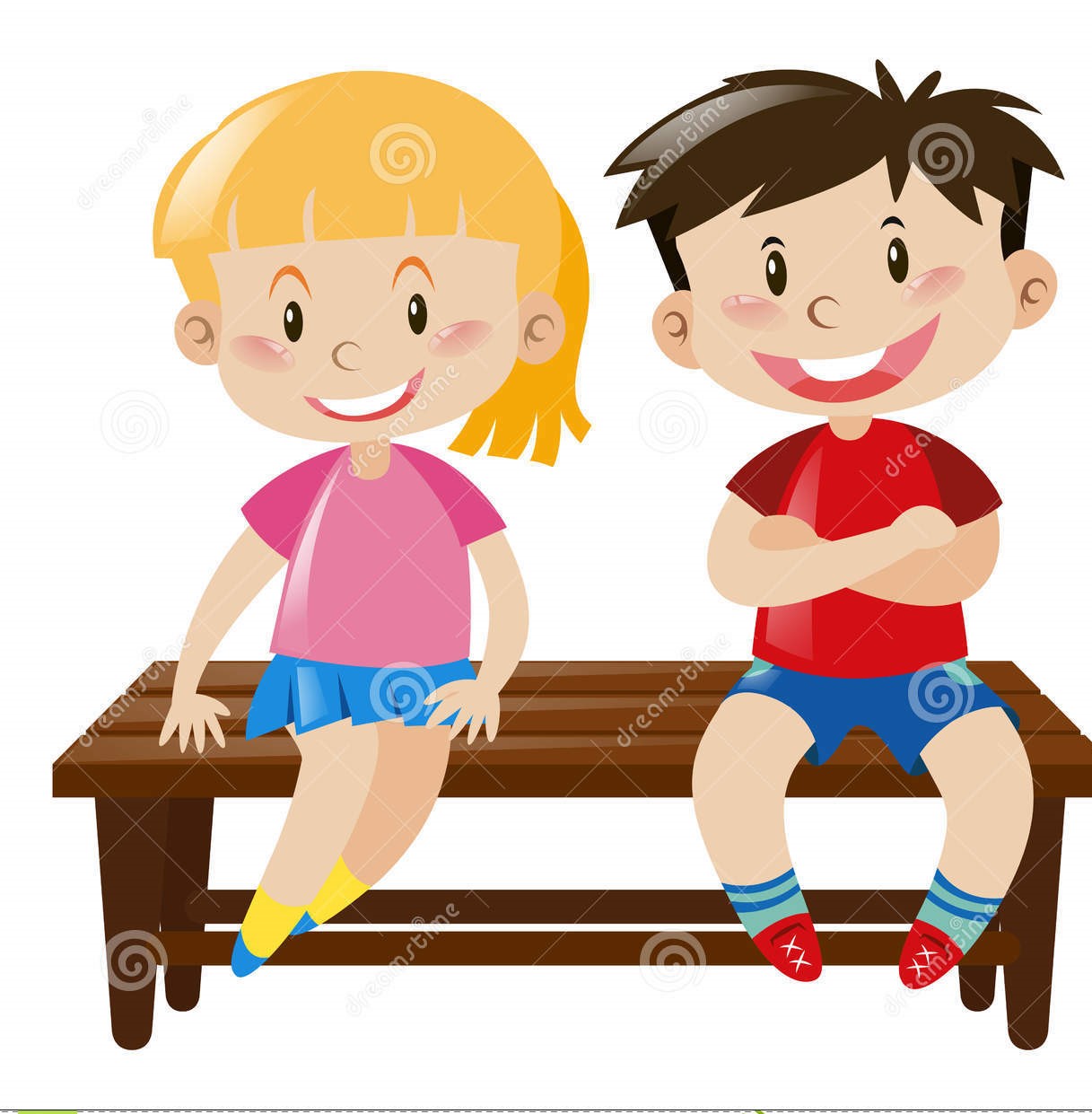 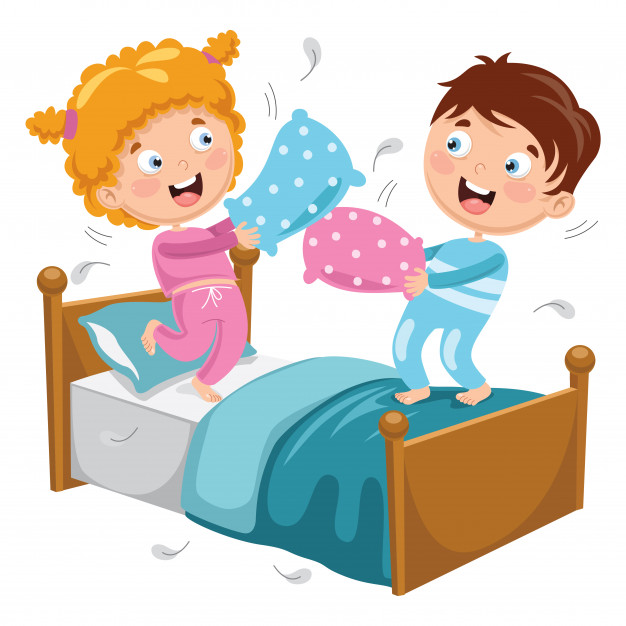 Να παίξετε μία Κυριακή πρωί ένα τρελό μαξιλαροπόλεμο!
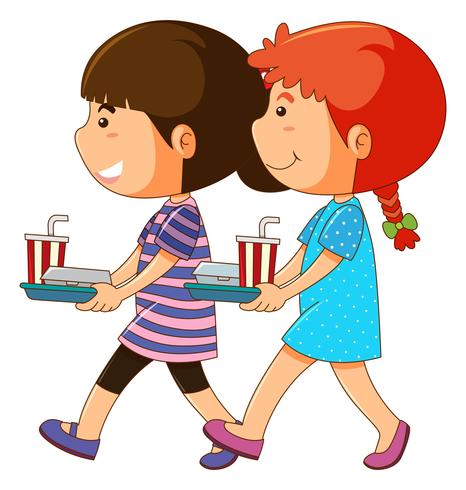 Ή να ετοιμάσετε μαζί ένα πρωινό για τη μαμά και το μπαμπά!
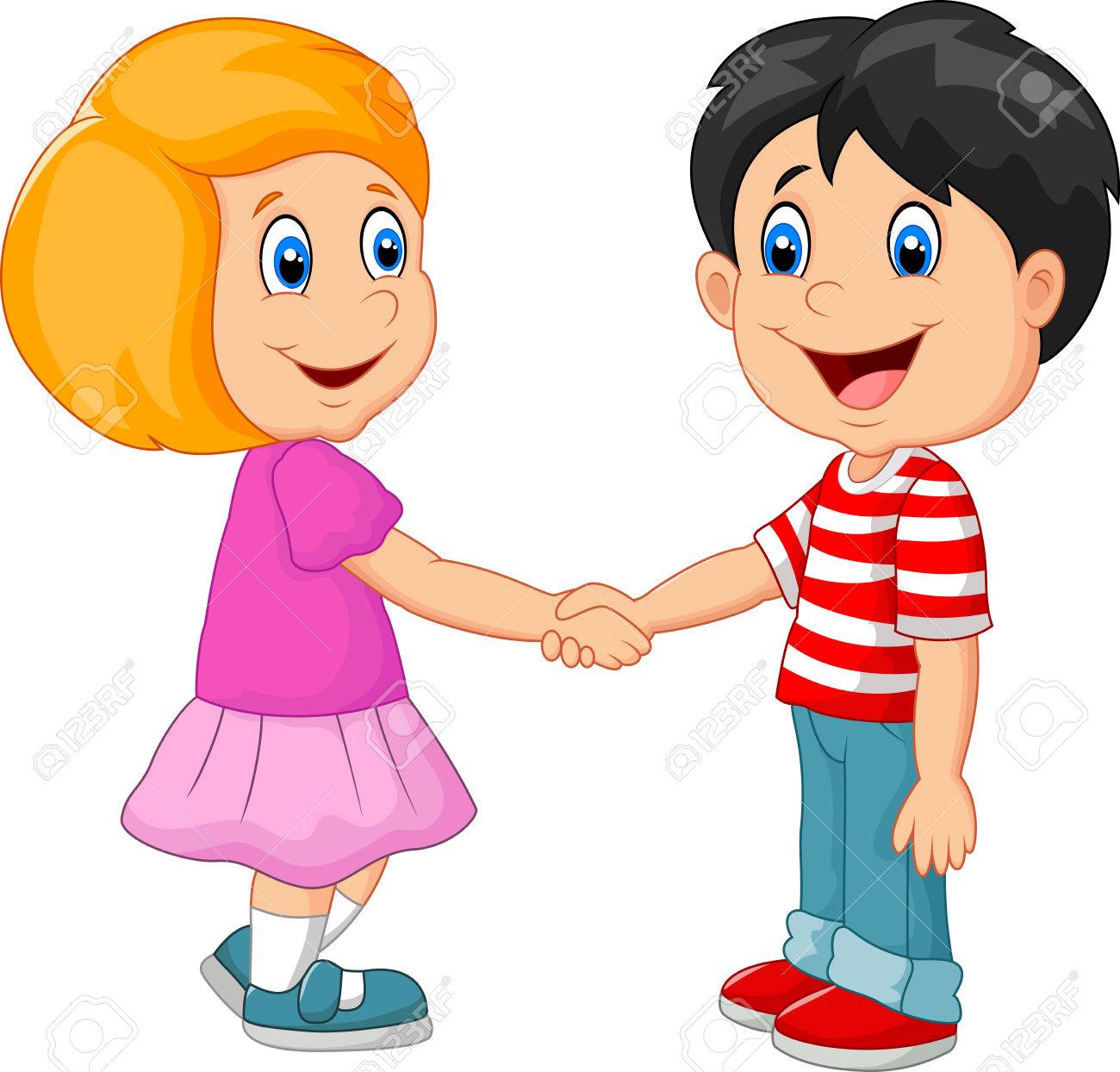 Το μόνο λοιπόν που χρειάζεται να κάνετε είναι να δώσετε τα χέρια και να συμφωνήσετε ότι μαζί είσαστε πιο δυνατοί και καταφέρνετε να κάνετε σπουδαία πράγματα!
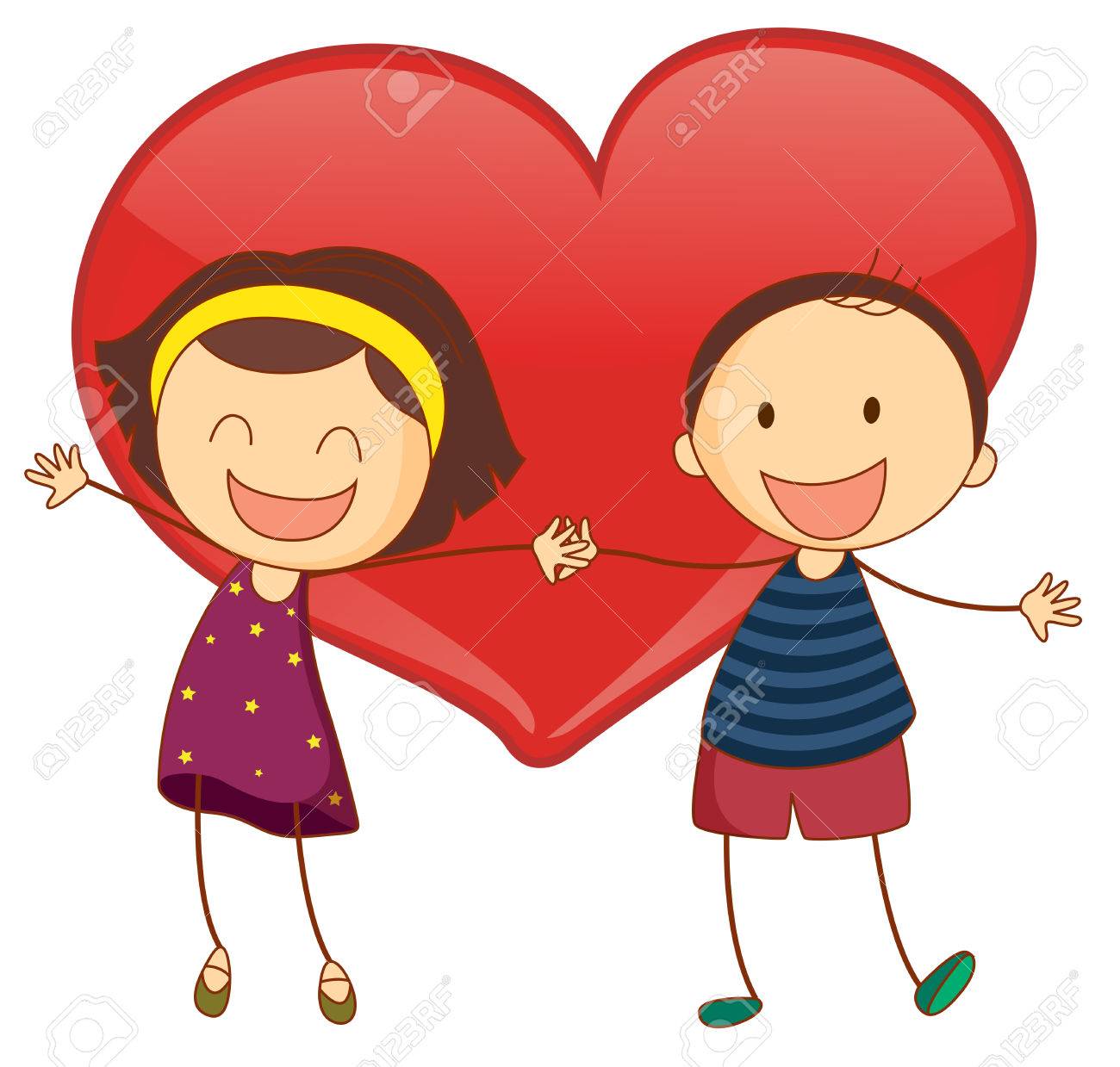 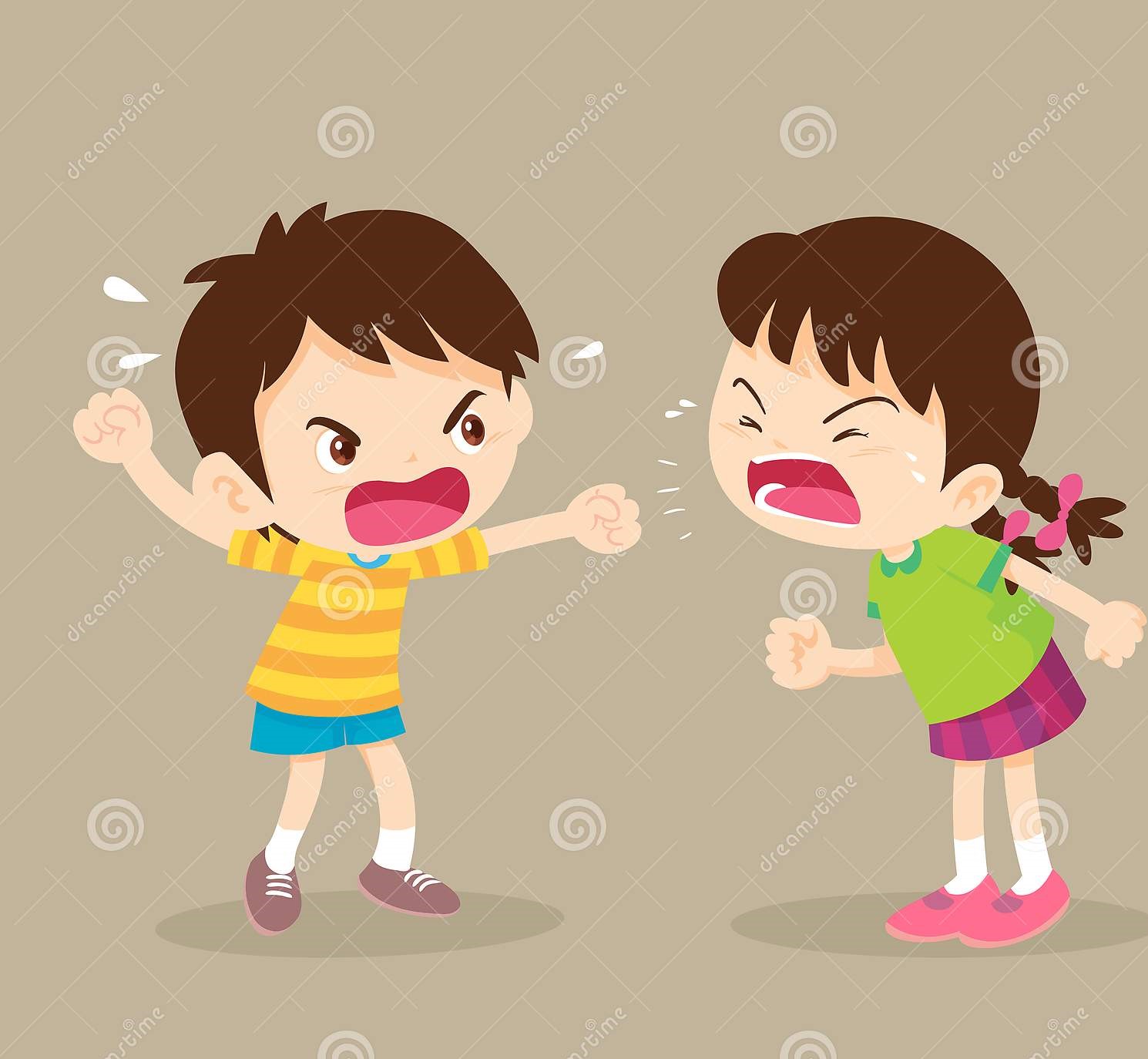 Θα πρέπει λοιπόν να αποφασίσεις ποια από τις δύο εικόνες θα ήθελες να βλέπεις;
Και ο Πετρής με την αδερφή του παιδιά την Άννα, καθώς είχαν διαλέξει ποια εικόνα τους άρεσε περισσότερο και πως αυτή την εικόνα ήθελαν για τη σχέση τους, ξαφνικά είδαν  λίγο πιο κάτω τη μάγισσα Μη δε κάνει να μικραίνει όλο και πιο πολύ!Τελικά η μαγισσούλα Περηφανού τα είχε καταφέρει και πάλι!-Γειά σου μαγισσούλα Περηφανού! Σ’ ευχαριστούμε για όλα! Και εσάς παιδιά σας ευχαριστούμε που με τις ιδέες σας, μας βοηθήσατε να γίνουμε τα καλύτερα φιλαράκια και να μικρύνουμε κι άλλο την κυρία Μη δε κάνει!Τι λέτε να αποχαιρετήσουμε τη μαγισσούλα με ένα ωραίο τραγούδι;https://video.link/w/vaLgc
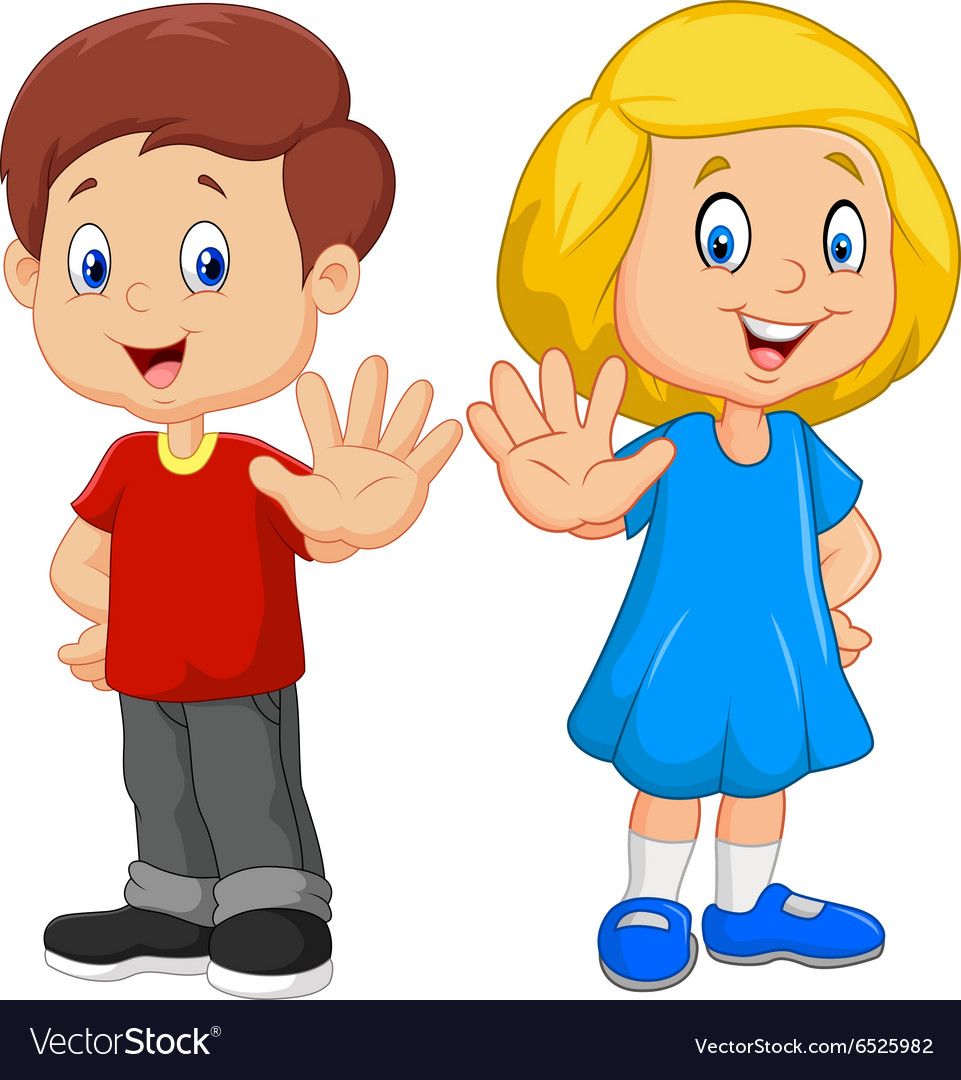 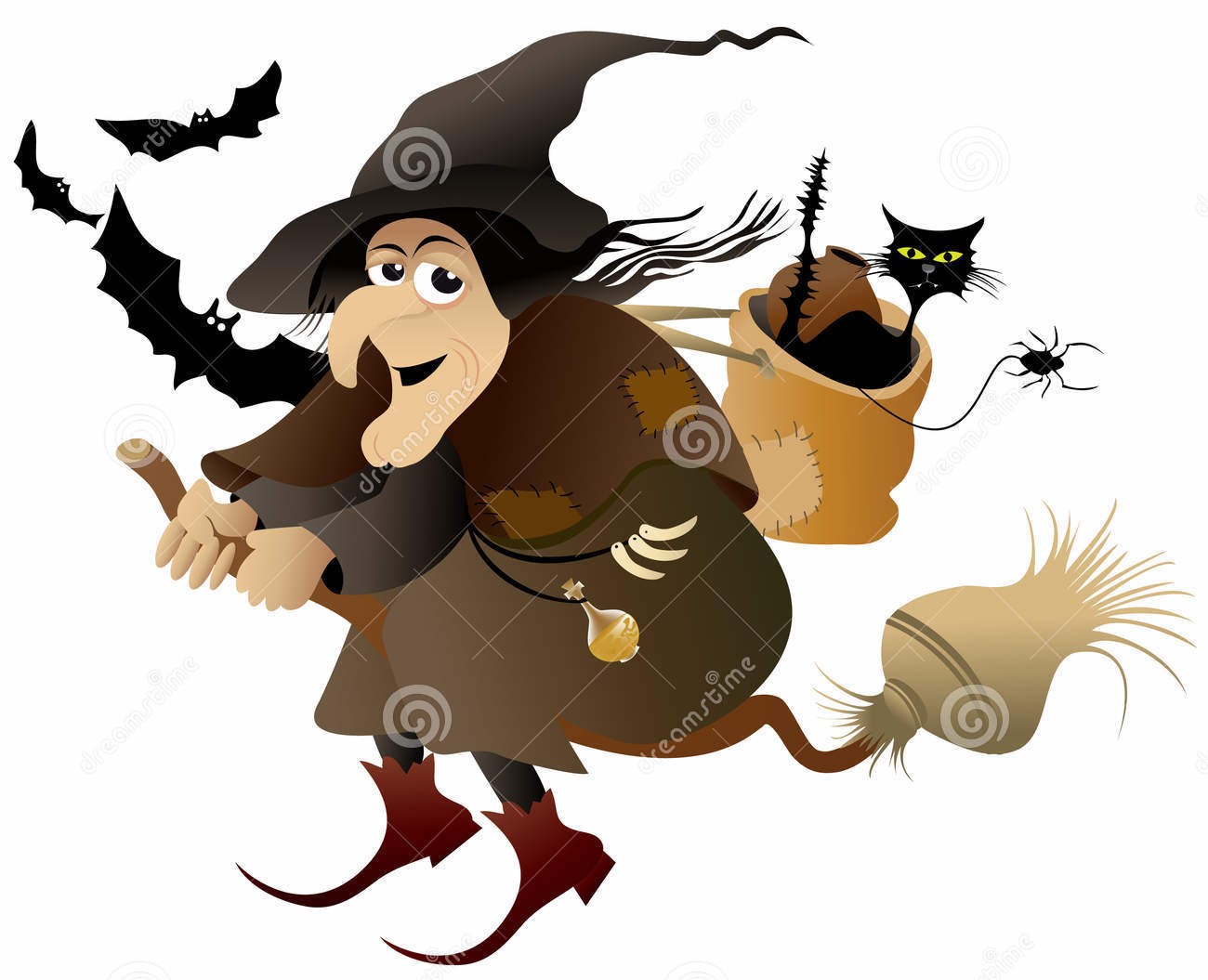 …για να ακούσετε το τραγούδι, κάνετε δεξί κλικ στην εικόνα με τα παιδιά και επιλέγετε «άνοιγμα υπερσύνδεσης» ή αντιγράφετε τον παραπάνω σύνδεσμο